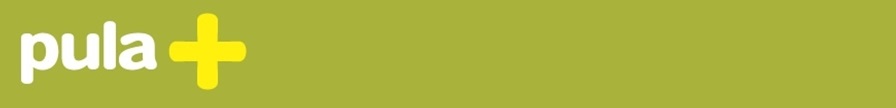 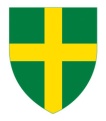 PROGRAM GRAĐENJA KOMUNALNE INFRASTRUKTURE 
2020
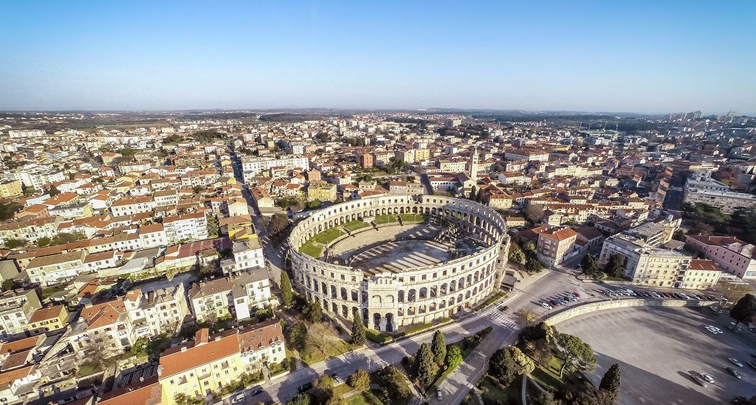 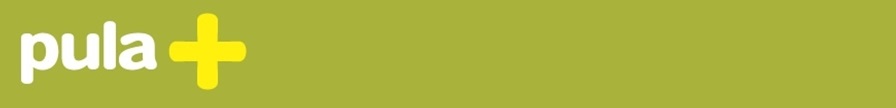 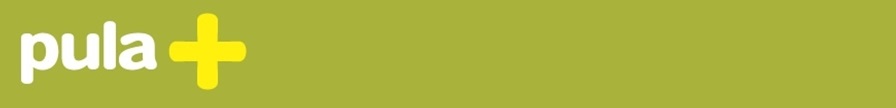 NERAZVRSTANE CESTE
31 MILIJUN KUNA ZA IZGRADNJU I REKONSTRUKCIJU NERAZVRSTANIH CESTA 
POVEĆANJE RAZINE SIGURNOSTI I PROMETNE PROTOČNOSTI
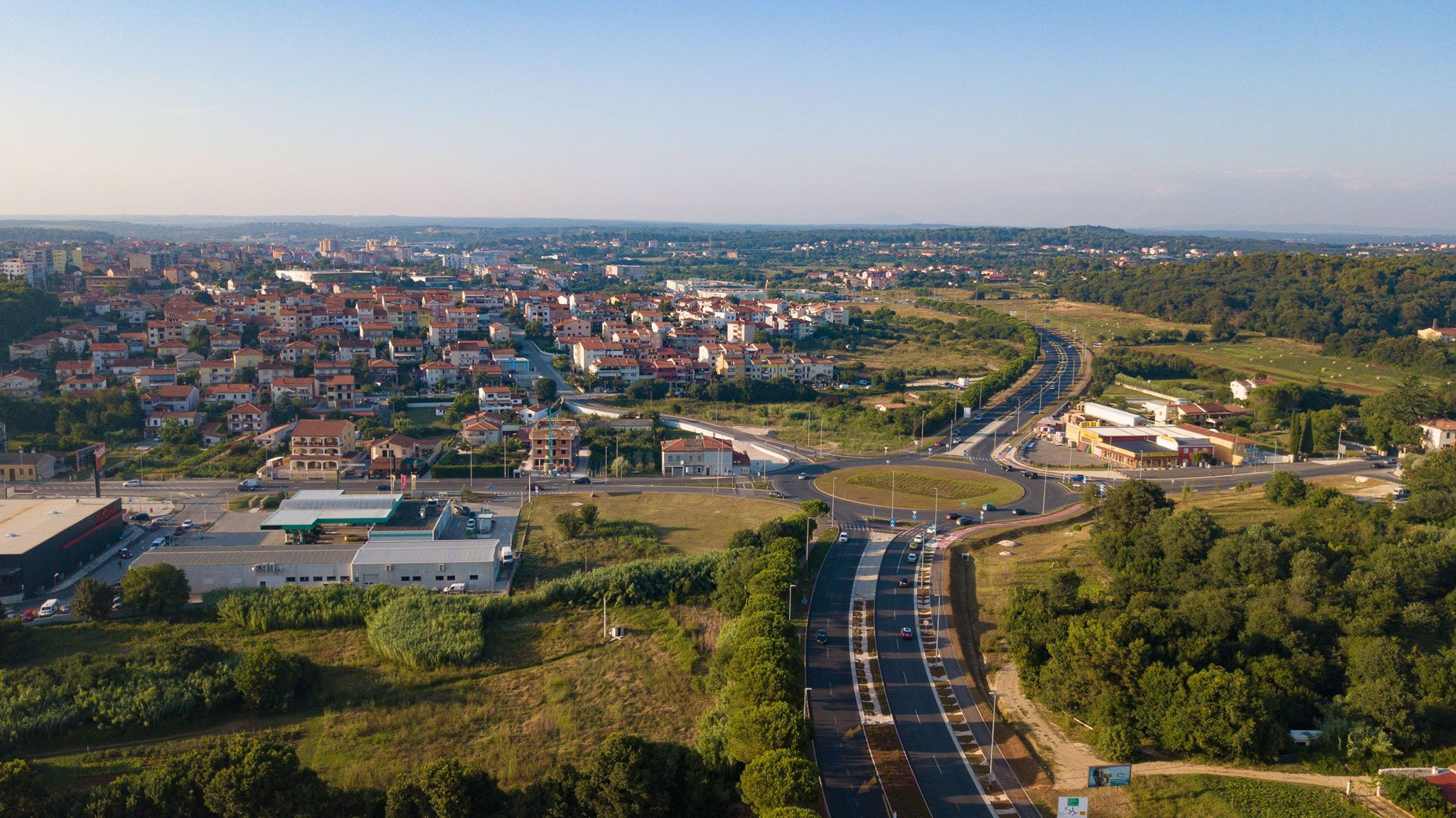 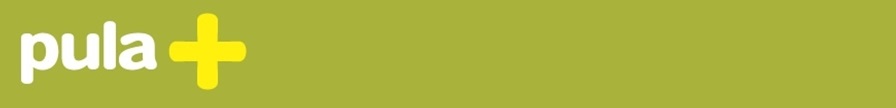 KRUŽNI TOK NA RASKRIŽJU VOLTIĆEVE I RIZZIJEVE ULICE
U TIJEKU SU RADOVI IZGRADNJE KRUŽNOG TOKA S PRIPADAJUĆIM DIONICAMA PROMETNICA 
U DUŽINI OD 260 METARA  TE DVA AUTOBUSNA UGIBALIŠTA
ZA DOVRŠENJE PLANIRANIH RADOVA OSIGURAVA SE 4,7 MILIJUNA KUNA
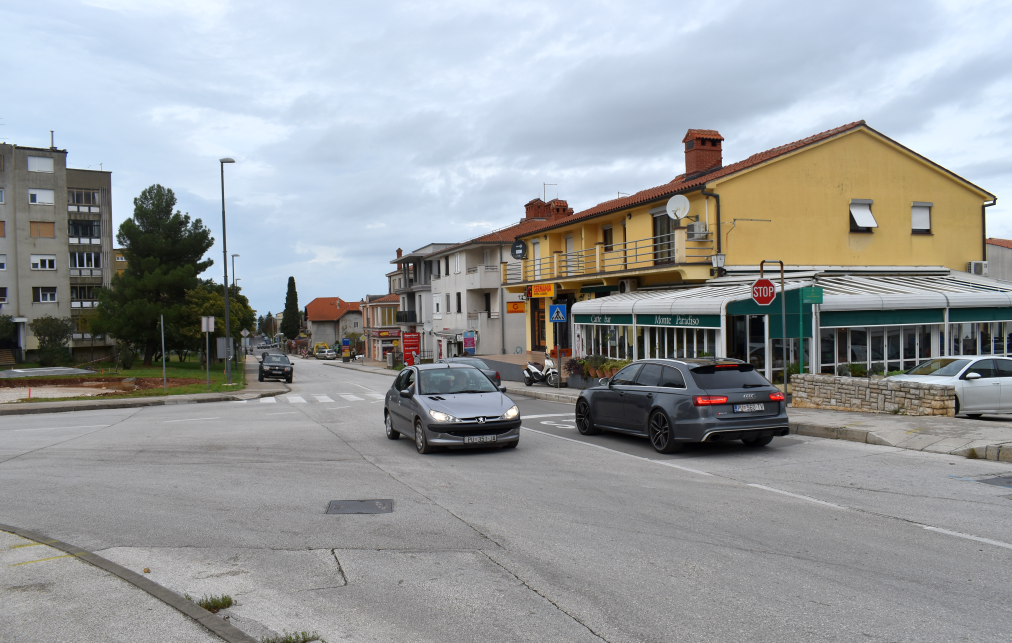 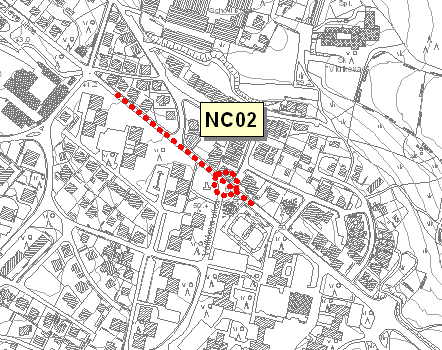 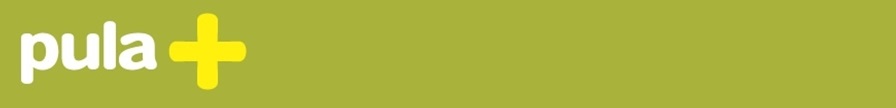 ROTOR VALTURSKA / JURJA ŽAKNA
4,85 MILIJUNA KUNA OSIGURAVA SE ZA DOVRŠETAK REKONSTRUKCIJE RASKRIŽJA
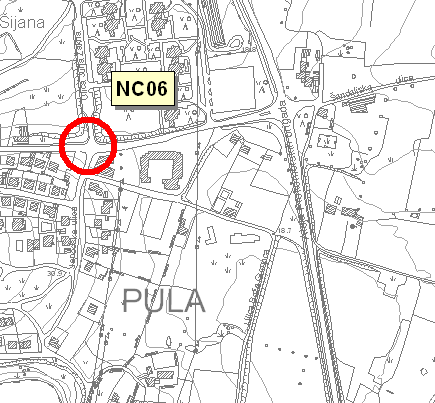 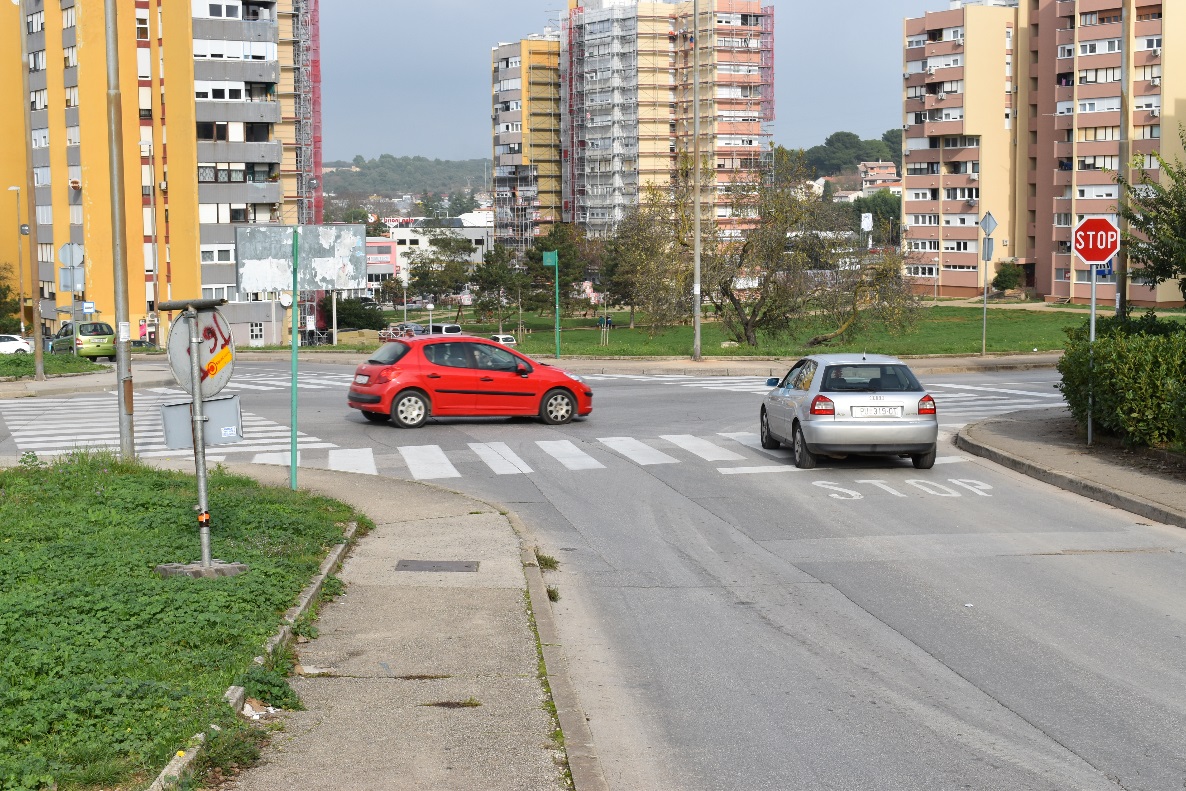 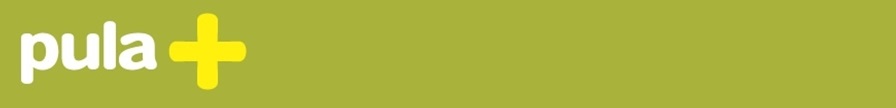 BOŽE GUMPCA - RIMSKE CENTURIJACIJE
ZA REKONSTRUKCIJU 200 METARA ULICE BOŽE GUMPCA 
DO SPOJA S ULICOM RIMSKE CENTURIJACIJE 
OSIGURAVA SE 2,4 MILIJUNA KUNA
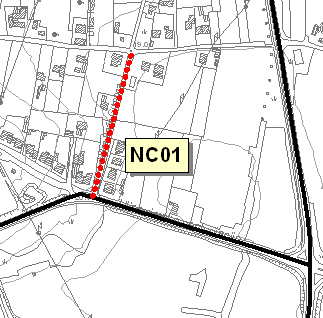 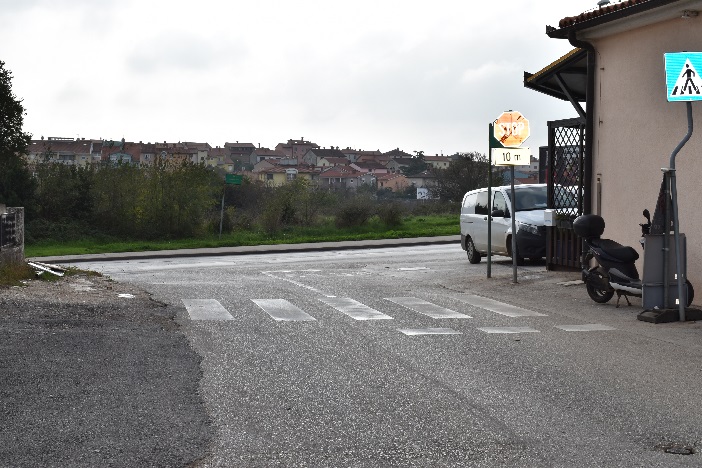 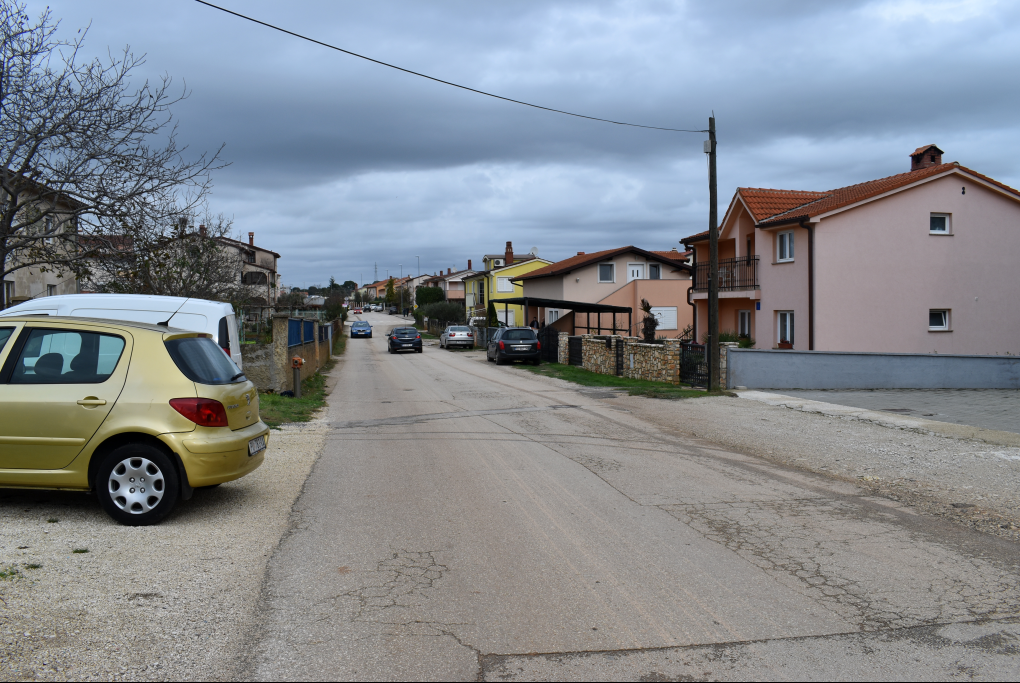 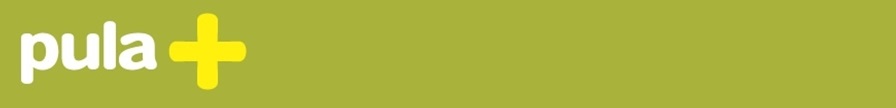 BOŽE GUMPCA - VALTURSKA
1,4 MILIJUNA KUNA OSIGURAVA SE ZA DOVRŠETAK IZGRADNJE cca 90m OVE DIONICE
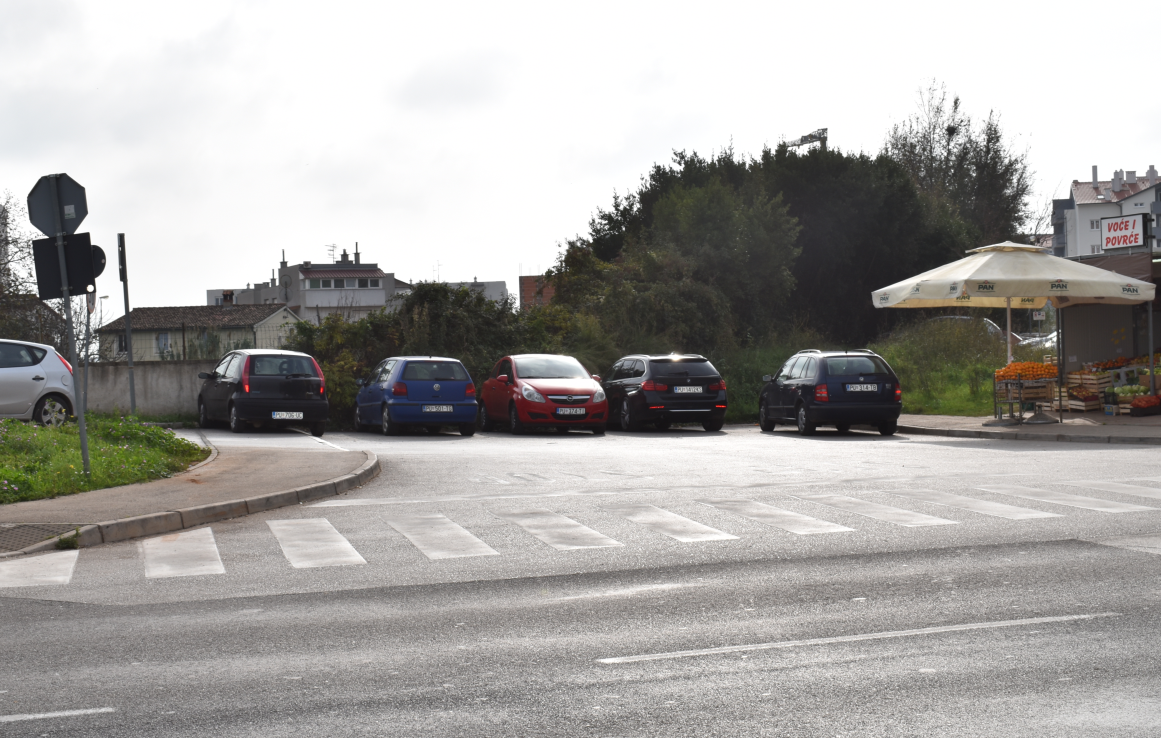 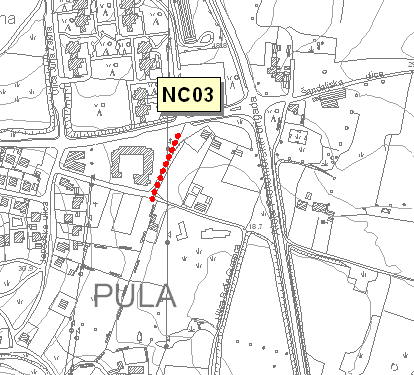 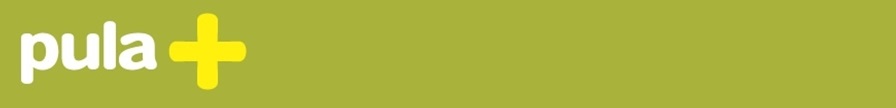 PREMANTURSKA CESTA
5,85 MILIJUNA KUNA OSIGURAVA SE ZA REKONSTRUKCIJU DIJELA PREMANTURSKE CESTE 
U DUŽINI OD OKO 630 METARA
POSTOJEĆE ČETVEROKRAKO RASKRIŽJE PLANIRA SE PRETVORITI U KRUŽNO
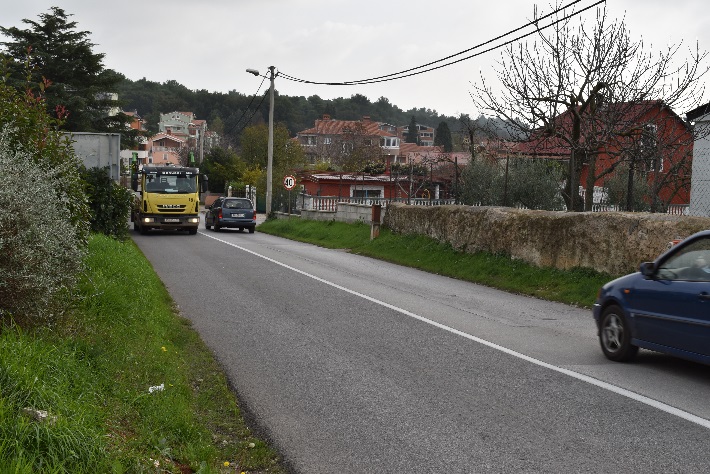 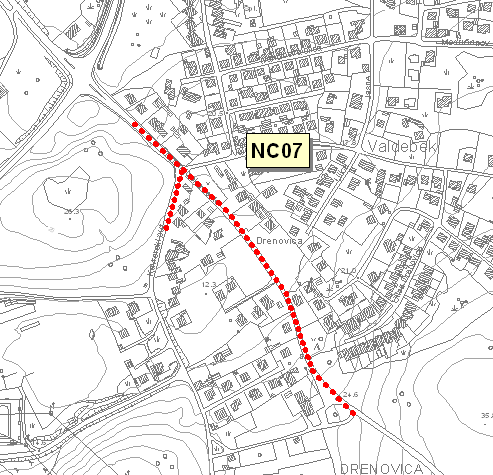 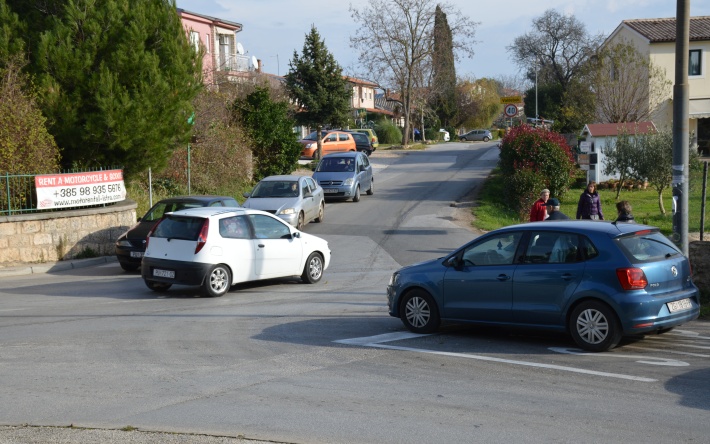 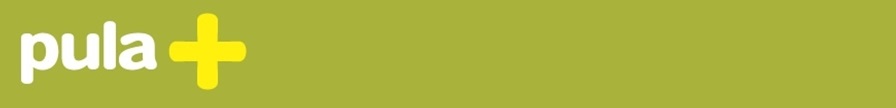 VALDEBEČKI PUT

ZA NASTAVAK PROJEKTIRANJA  TE IZGRADNJU PRVE DIONICE U DULJINI OD CCA 200 M 
OSIGURAVA SE 4 MILIJUNA KUNA
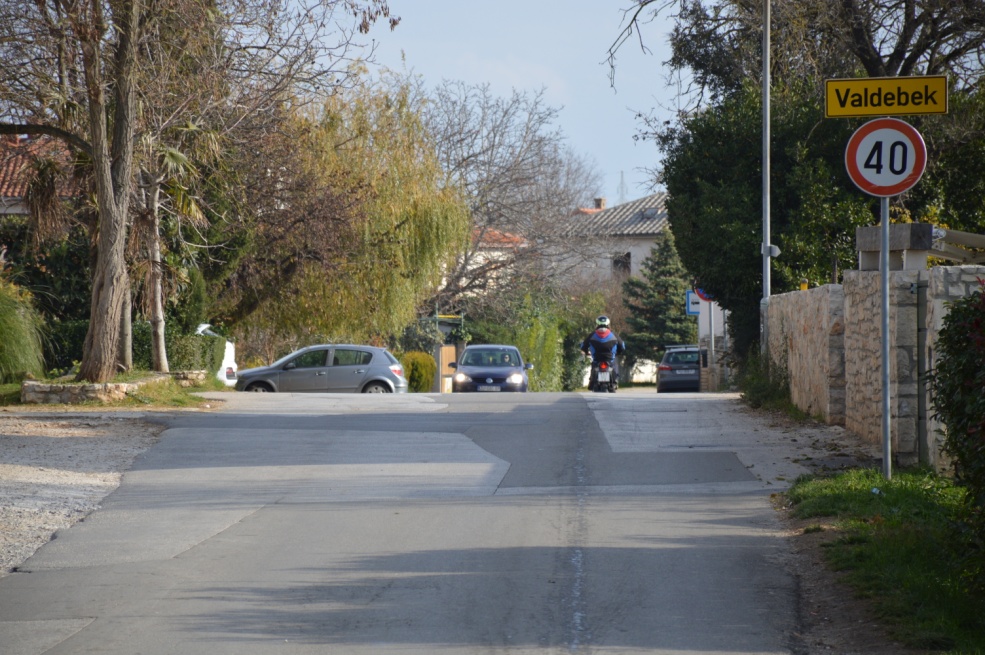 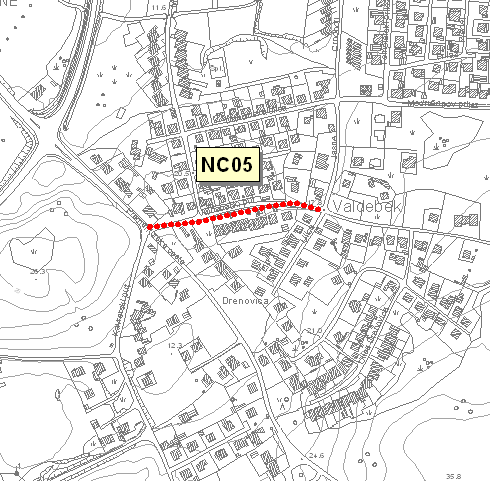 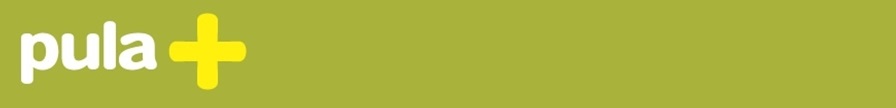 CESTA PREKOMORSKIH BRIGADA
I U NAREDNOM SE PERIODU PLANIRAJU AKTIVNOSTI VEZANE UZ DALJNJE PROŠIRENJE 
CESTE PREKOMORSKIH BRIGADA DO RASKRIŽJA S PREMANTURSKOM CESTOM/ULICOM MARSOVOG POLJA I UREĐENJEM NAVEDENOG RASKRIŽJA ZA ŠTO SE OSIGURAVA  3,5 MILIJUNA KUNA
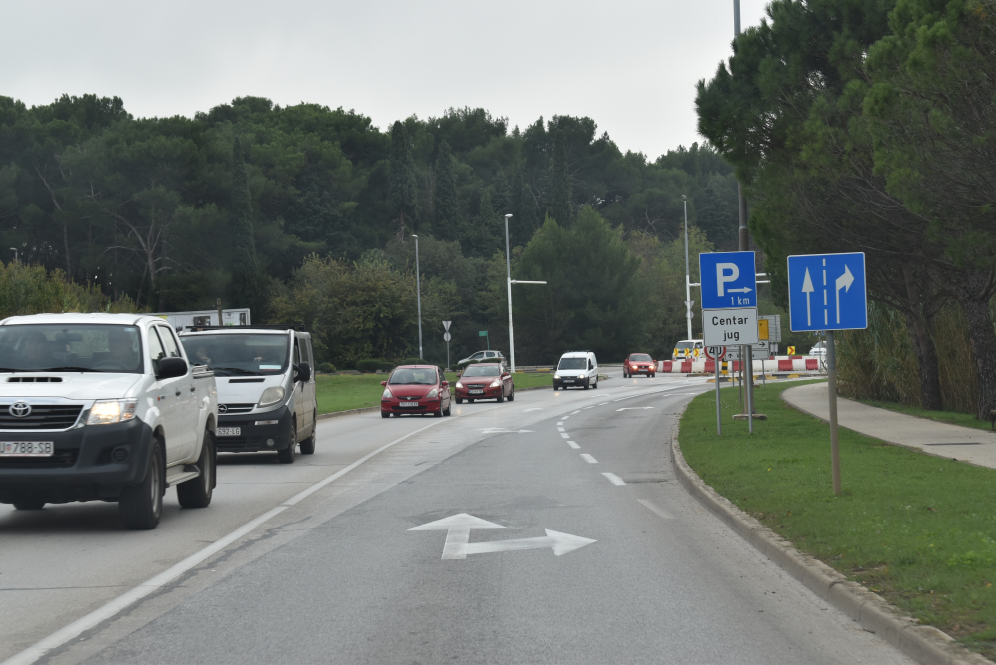 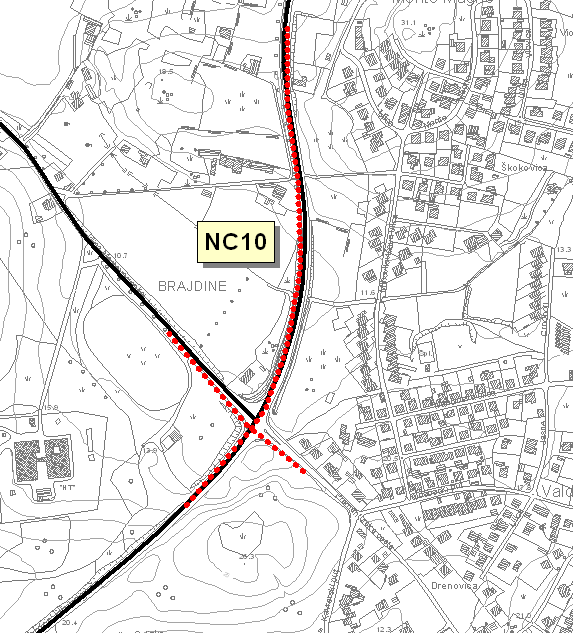 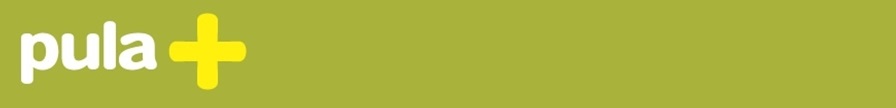 PADULJSKI PUT
100 TISUĆA KUNA OSIGURAVA SE ZA AKTIVNOSTI KOJIMA ĆE SE STVORITI PRETPOSTAVKE ZA REALIZACIJU OVE TRASE U NAREDNOM PERIODU
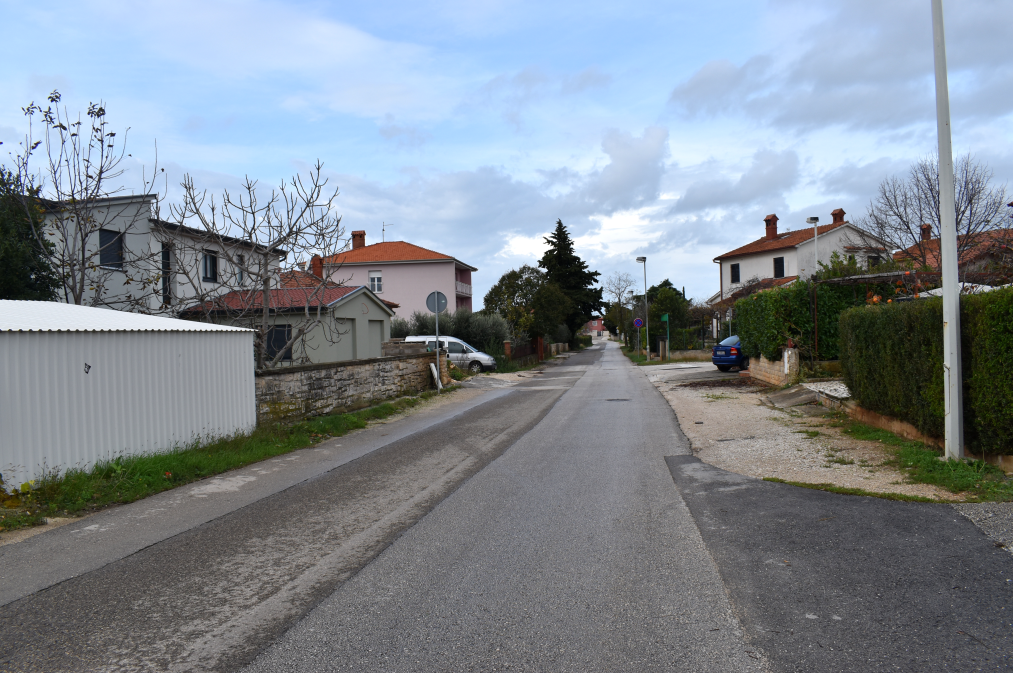 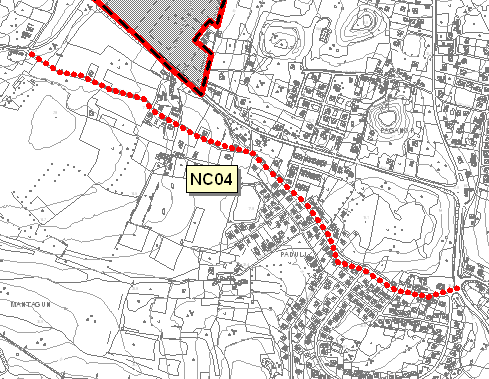 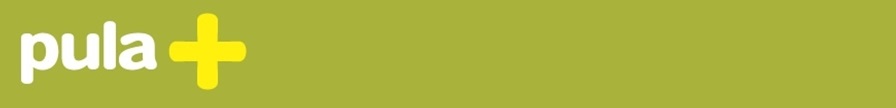 PRIPREMA ZA REKONSTRUKCIJU ULICE 43. ISTARSKE DIVIZIJE
ZA NASTAVAK PROJEKTIRANJA REKONSTRUKCIJE 
ČIJA JE REALIZACIJA DIREKTNO OVISNA O POČETKU REKONSTRUKCIJE ŠIJANSKOG KOLEKTORA
OSIGURAVA SE 300 TISUĆA KUNA
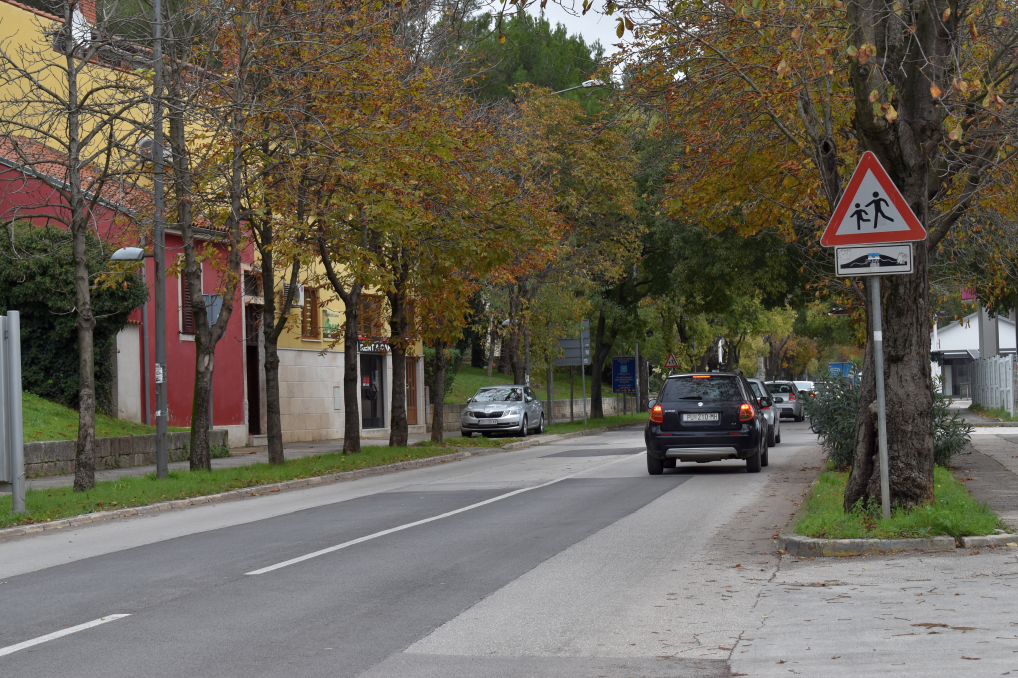 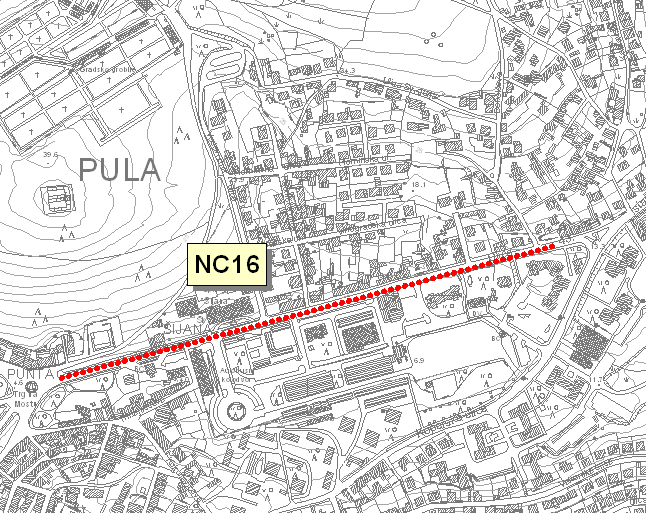 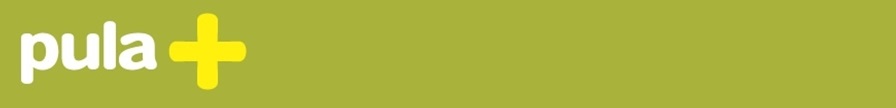 FAŽANSKA CESTA
ZA PRIPREMNE AKTIVNOSTI KOJIMA ĆE SE OSIGURATI KVALITETNIJI UVJETI PROMETOVANJA OVOM DIONICOM 
OSIGURAVA SE 300 TISUĆA KUNA
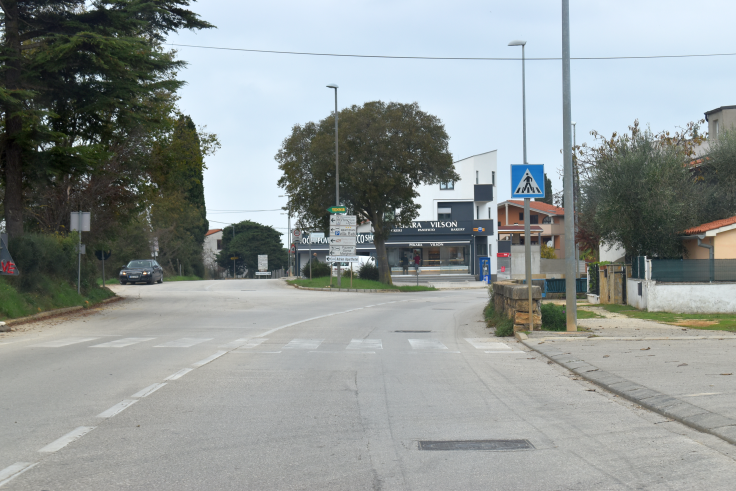 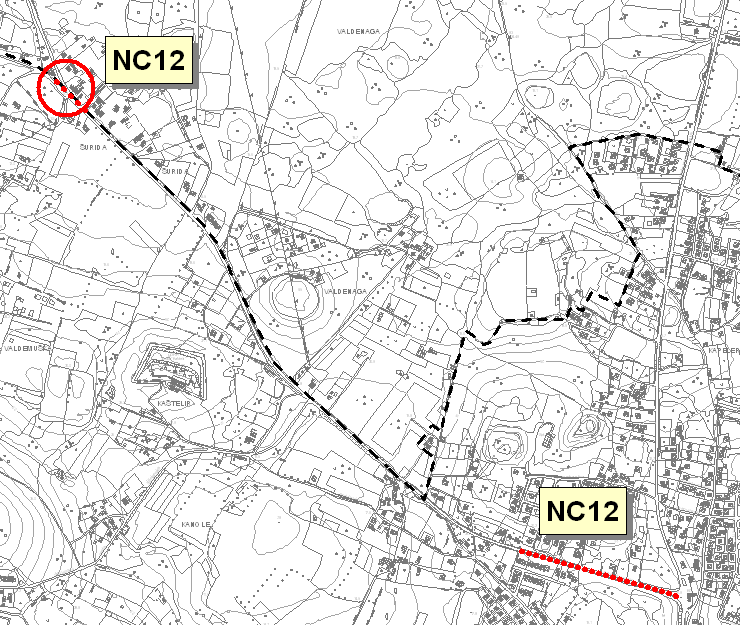 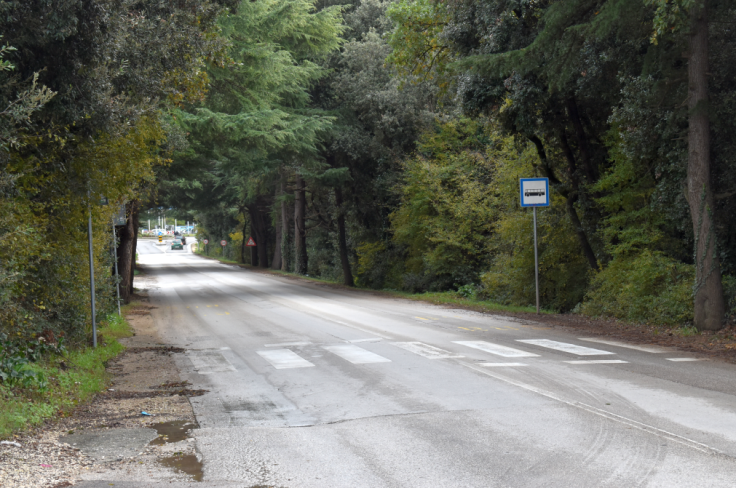 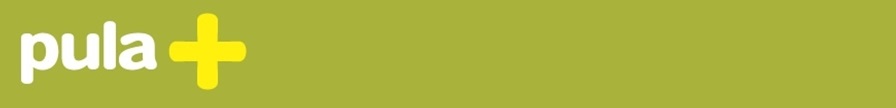 ULICA PUNTIŽELA
ZA PRIPREMNE AKTIVNOSTI REKONSTRUKCIJE DIJELA ULICE PUNTIŽELA 
U DUŽINI OD 160 METARA PROMETNE POVRŠINE TE DODATNO OKO 140 METARA OBORINSKE ODVODNJE OSIGURAVA SE 200 TISUĆA KUNA
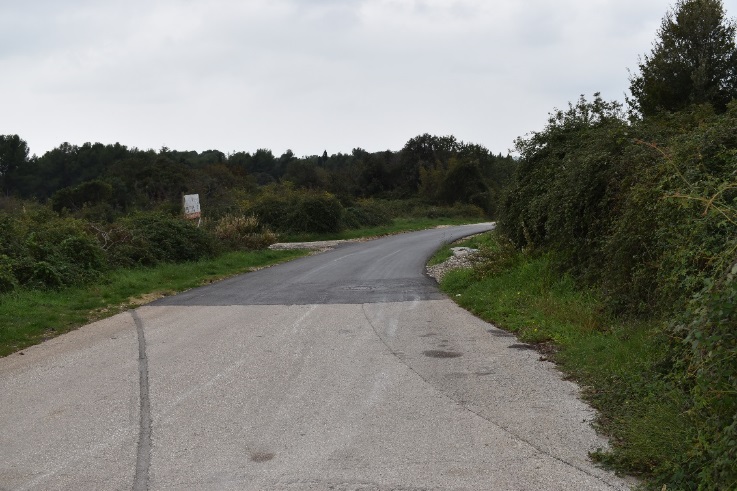 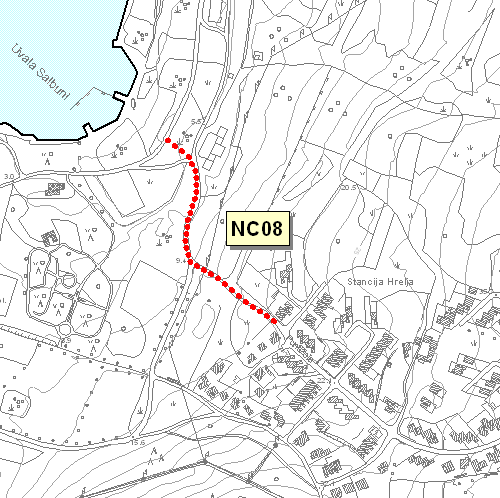 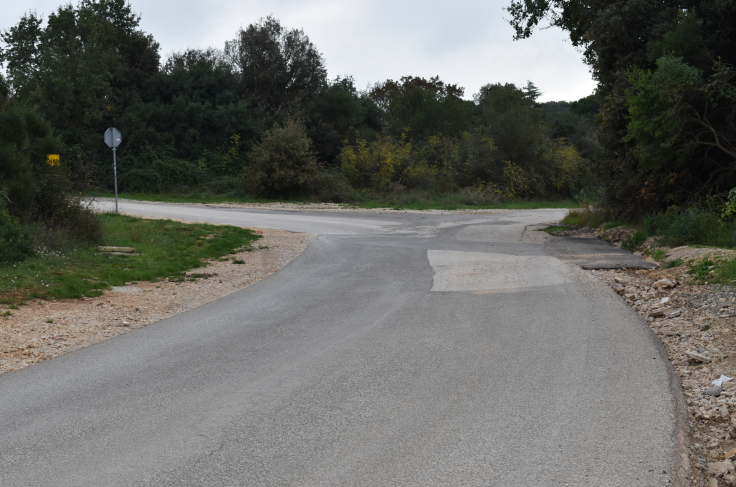 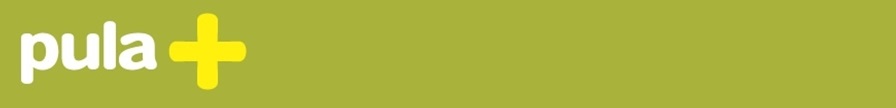 ŠANDALJSKA ULICA
ZA PRIPREMU PROJEKTNE DOKUMENTACIJE ZA REKONSTRUKCIJU 
DIJELA ŠANDALJSKE ULICE U DUŽINI OD 400 METARA 
OSIGURAVA SE 100 TISUĆA KUNA
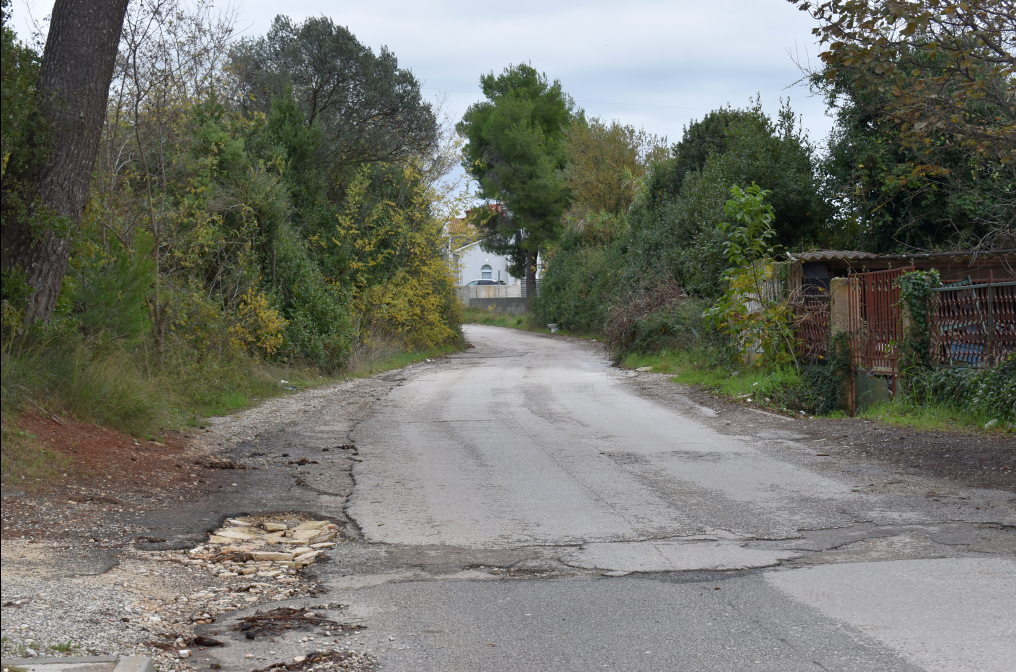 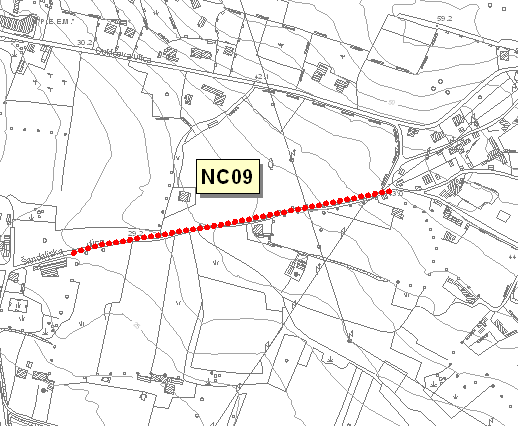 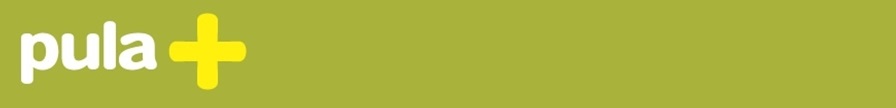 ULICA MONTE LESSO
ZA PRIPREMNE AKTIVNOSTI VEZANE UZ REKONSTRUKCIJU 450 METARA PROMETNICE OSIGURAVA SE 200 TISUĆA KUNA
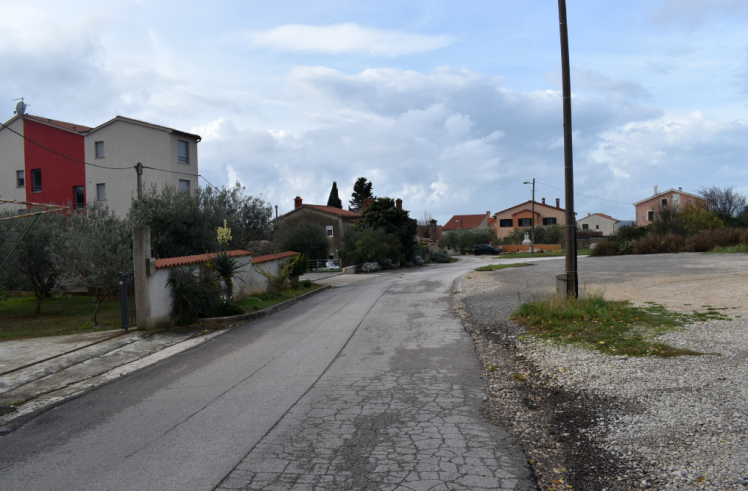 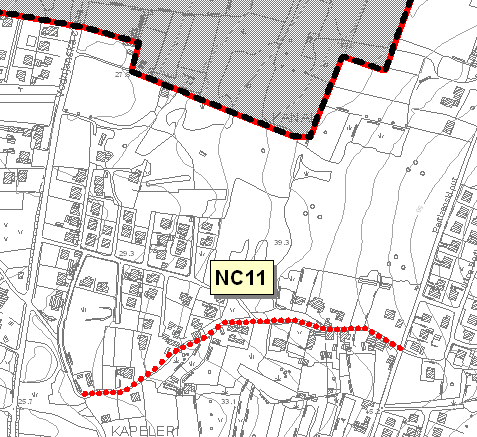 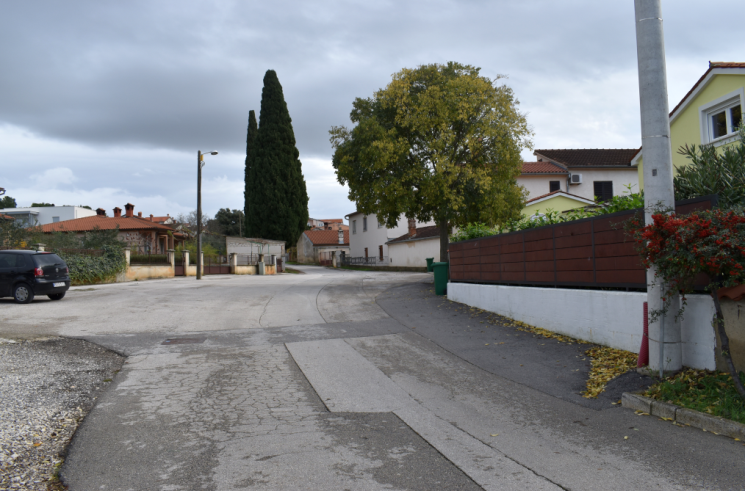 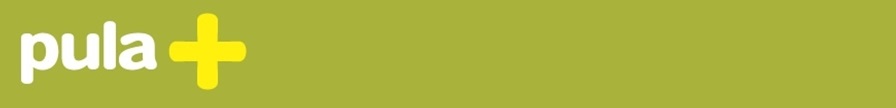 ŠIŠANSKA CESTA
500 TISUĆA KUNA OSIGURAVA SE ZA AKTIVNOSTI POTREBNE ZA REKONSTRUKCIJU/UREĐENJE ŠIŠANSKE CESTE
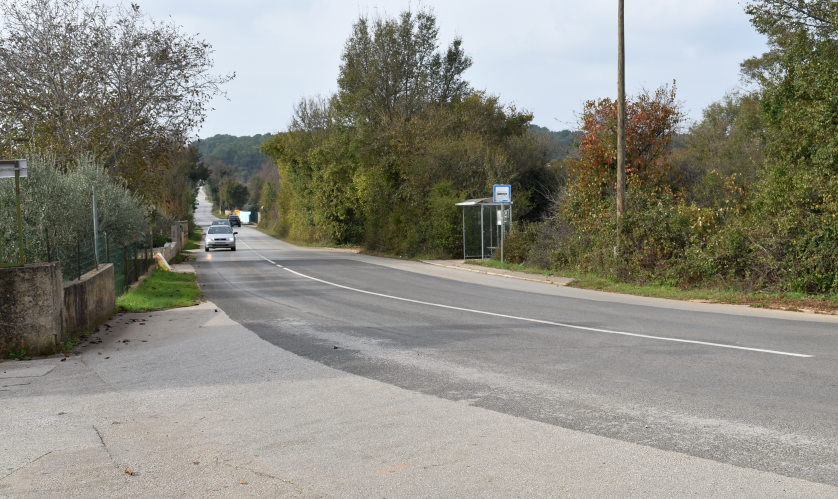 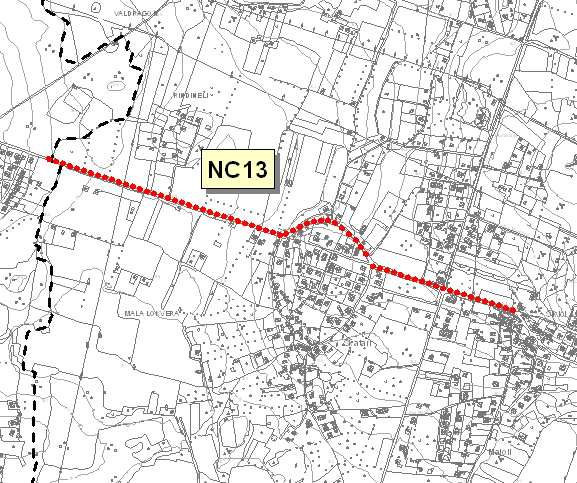 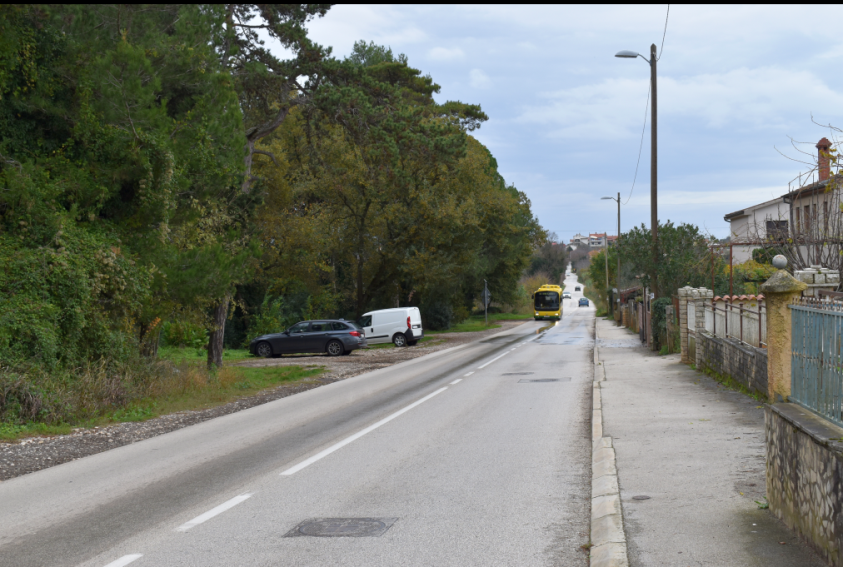 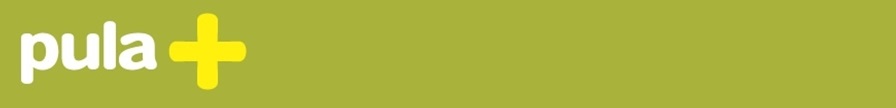 ULICA FIŽELA
320 TISUĆA KUNA OSIGURAVA SE ZA PROJEKTIRANJE REKONSTRUKCIJE CCA 650 METARA OVE PROMETNICE
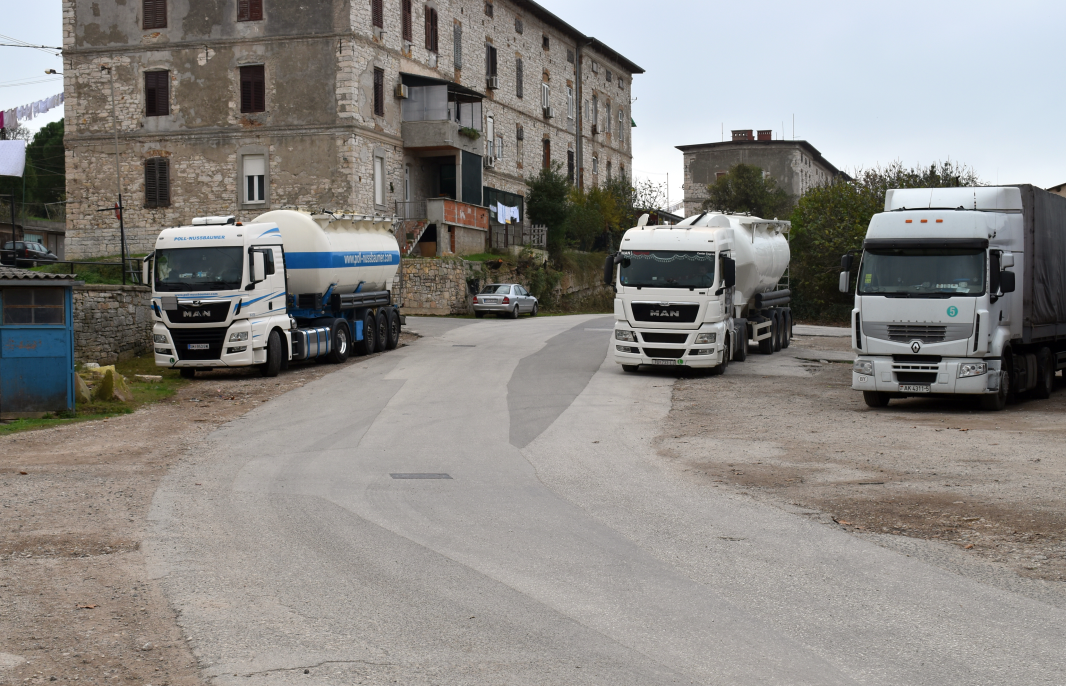 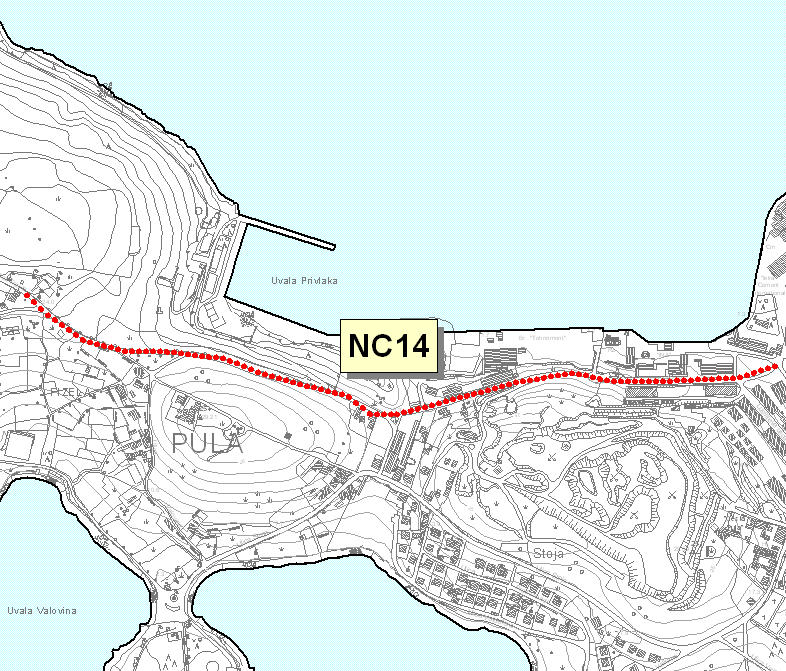 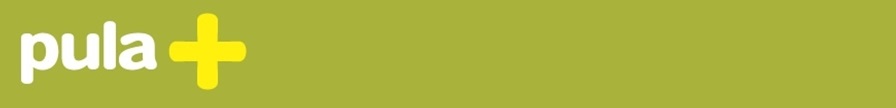 ULICA FOJBA
ZA PROJEKTIRANJE IZGRADNJE 250 METARA PROMETNICE OSIGURAVA SE 100 TISUĆA KUNA
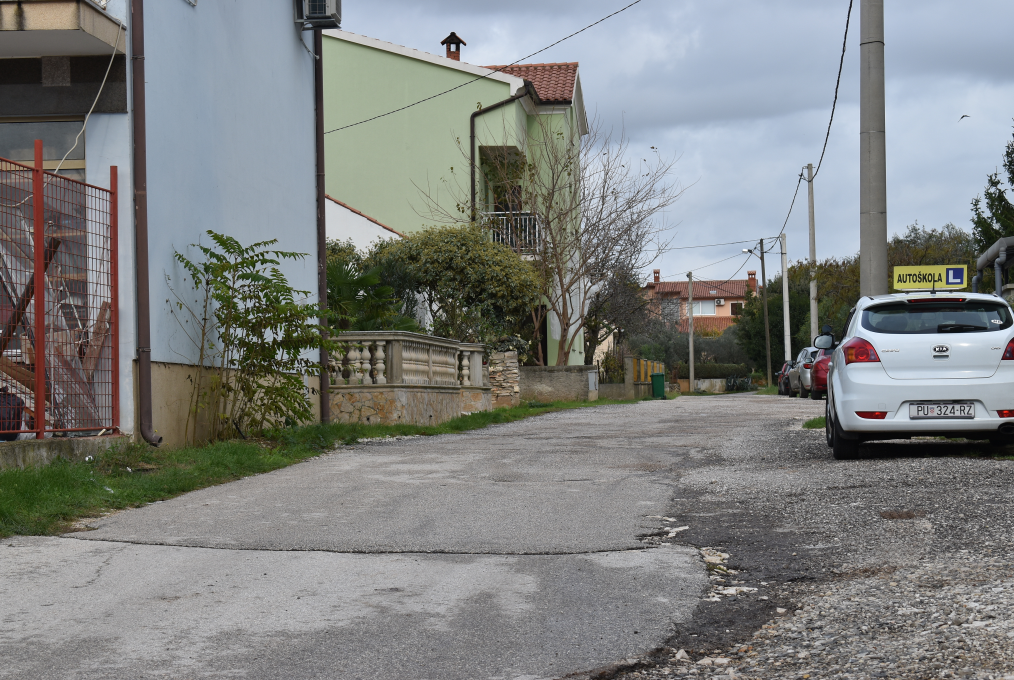 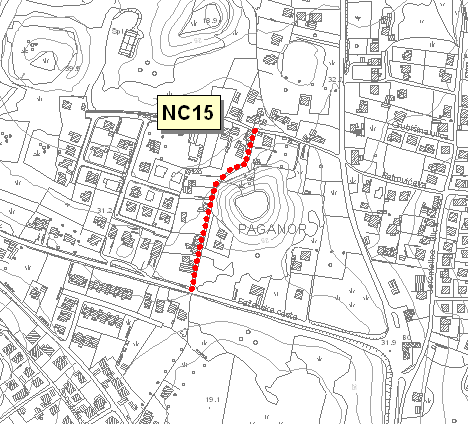 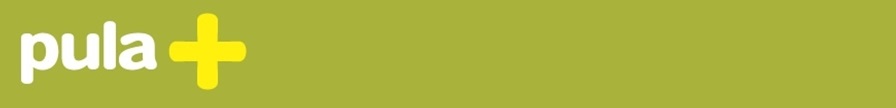 MARULIĆEVA ULICA
100 TISUĆA KUNA PLANIRA SE OSIGURATI ZA IZRADU PROJEKATA ZA REKONSTRUKCIJU CCA 500 METARA MARULIĆEVE ULICE
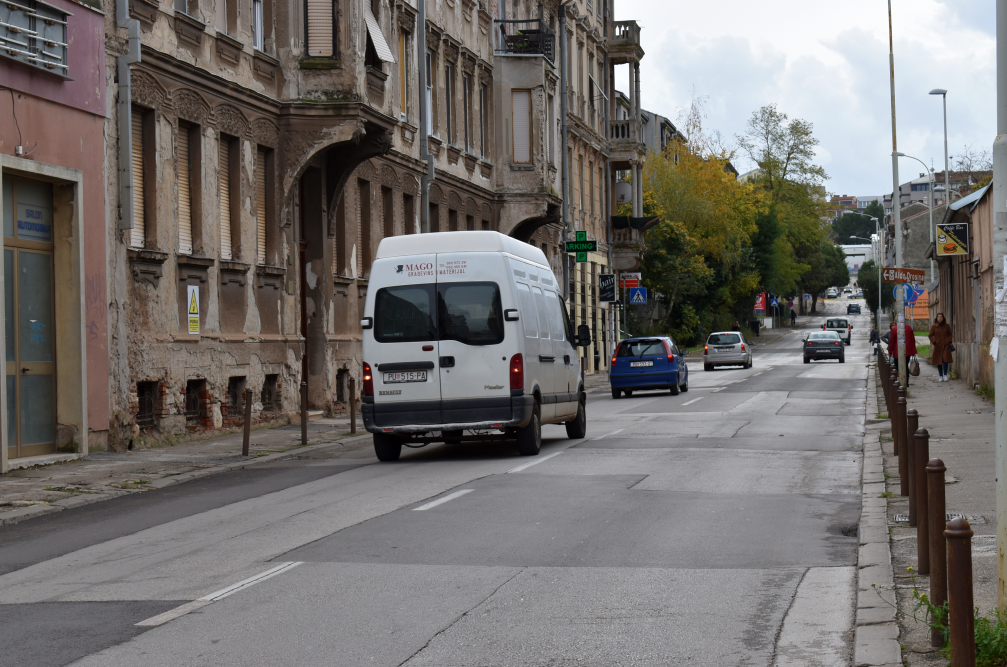 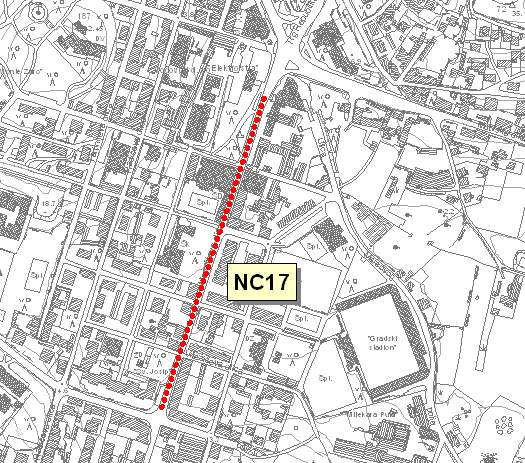 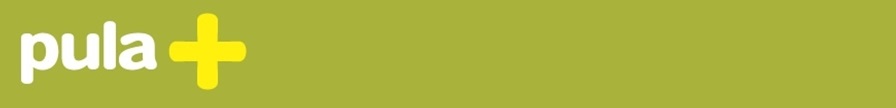 JAVNO PARKIRALIŠTE MARDEGANIJEVA/PALISINA
ZA DOVRŠETAK IZGRADNJE JAVNOG PARKIRALIŠTA NA NOVOJ VERUDI
UKUPNOG KAPACITETA 31 PARKIRNOG MJESTA
OSIGURAVA SE 1,53 MILIJUNA  KUNA
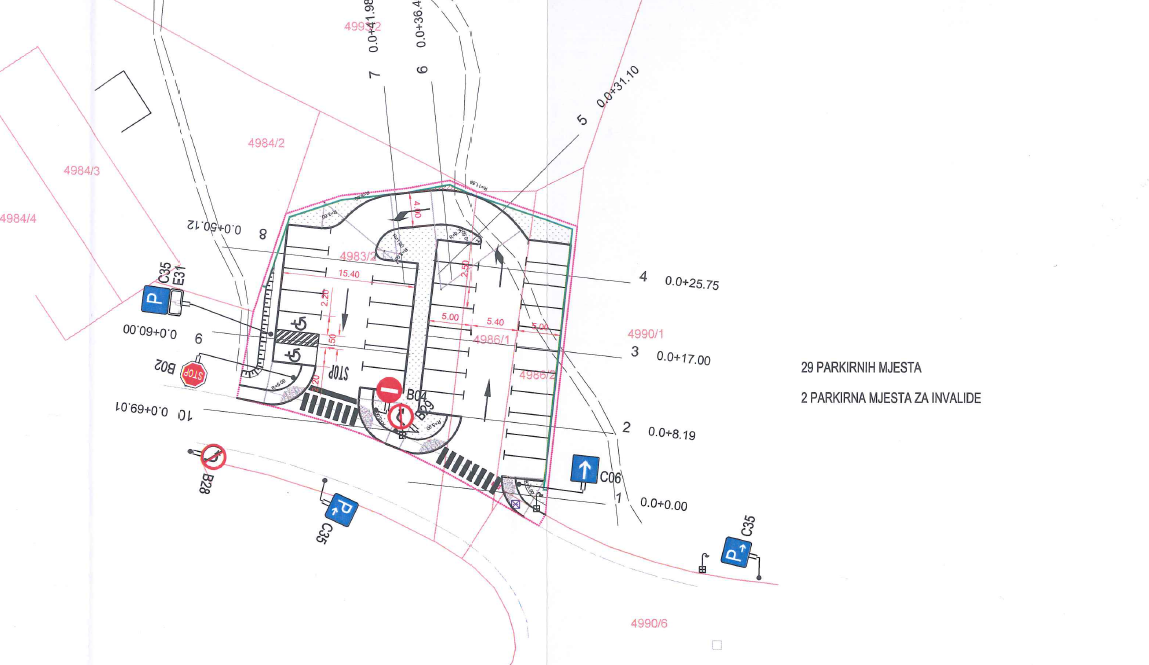 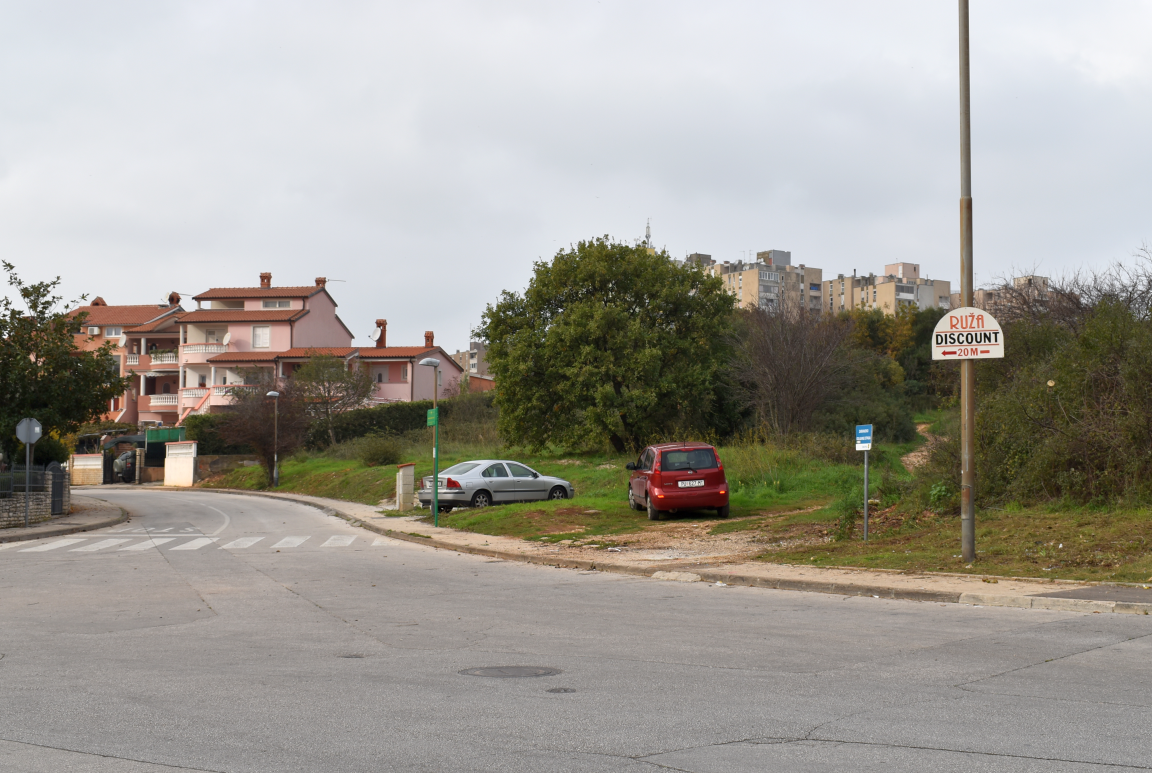 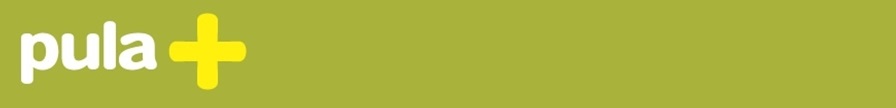 JAVNE ZELENE POVRŠINE
DJEČJE IGRALIŠTE U ZAHTILINOJ ULICI
NOVO DJEČJE IGRALIŠTE PLANIRA SE REALIZIRATI U ZAHTILINOJ ULICI NA VELOM VRHU ZA ŠTO SE OSIGURAVA 1 MILIJUN KUNA
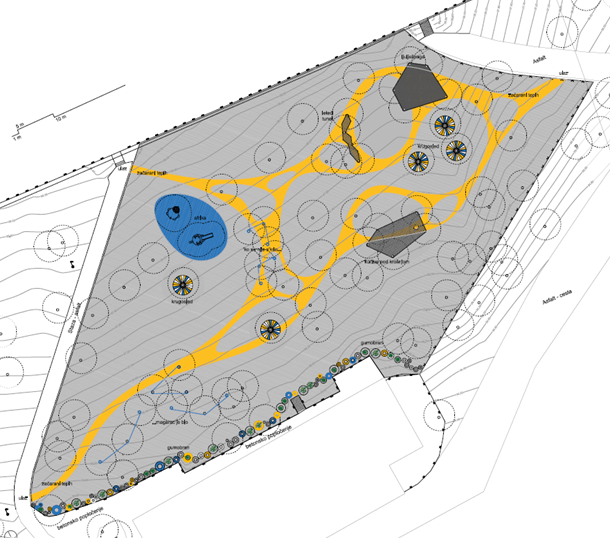 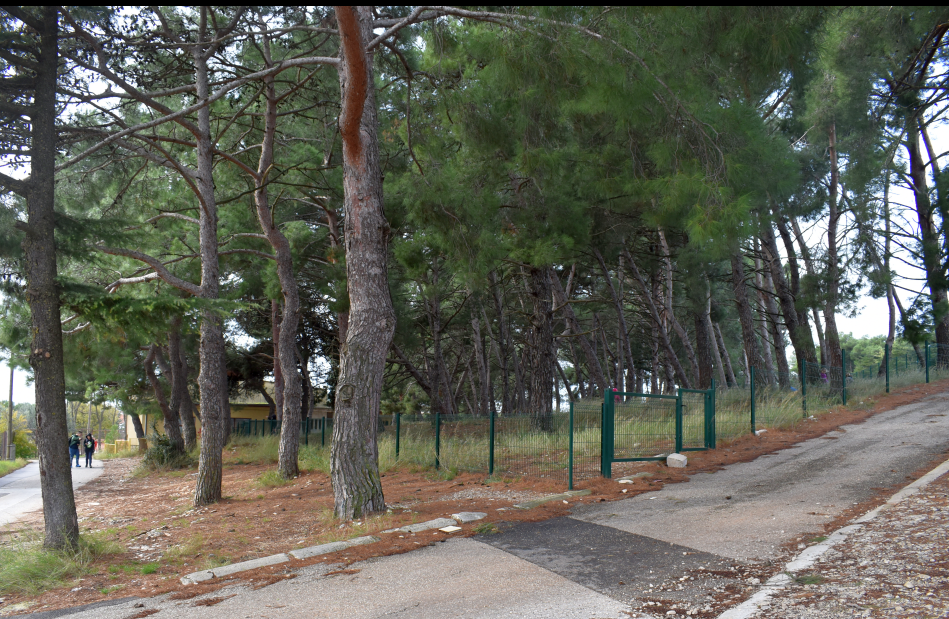 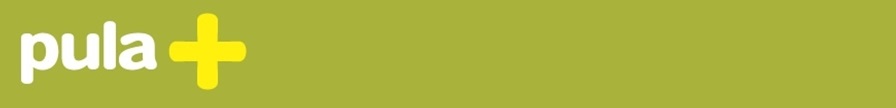 JAVNA RASVJETA
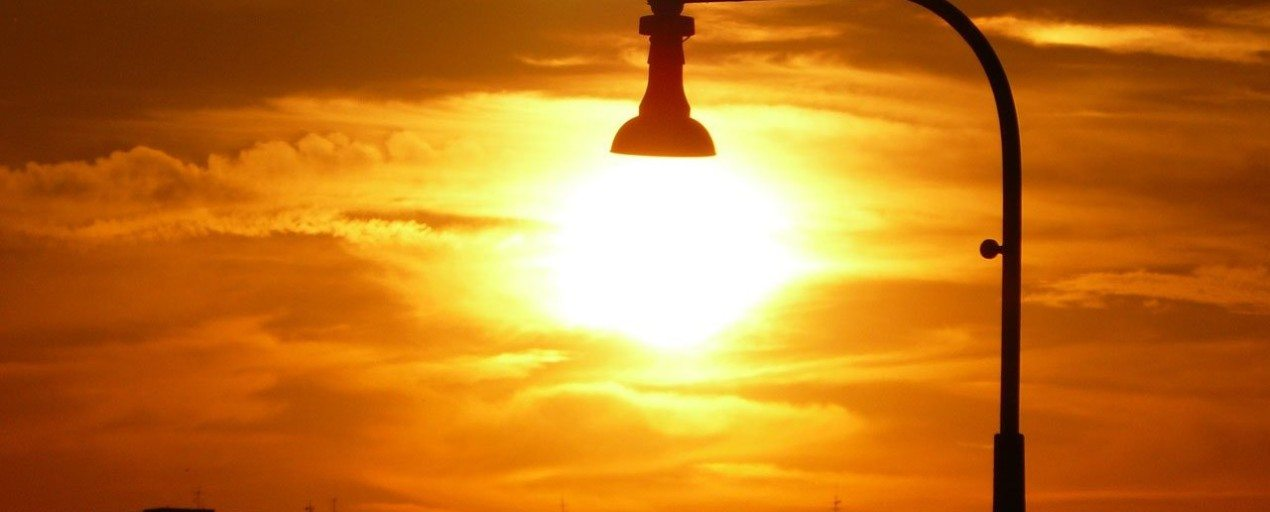 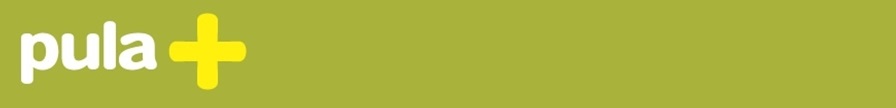 JAVNA RASVJETA U CARRARINOJ ULICI
800 TISUĆA KUNA OSIGURAVA SE ZA REALIZACIJU JAVNE RASVJETE 
KOJOM ĆE SE OSVIJETLITI I BEDEMI 
ČIJA SE OBNOVA PROVODI U SKLOPU REALIZACIJE PROJEKTA ARHEOLOŠKOG MUZEJA
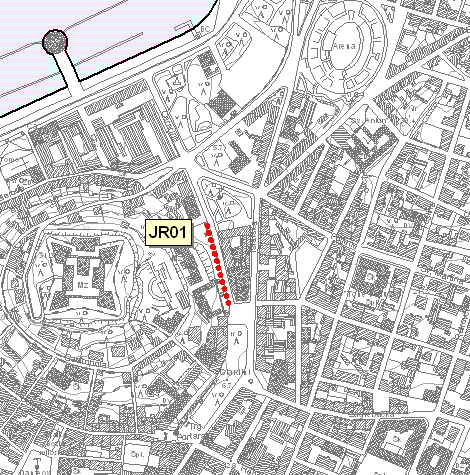 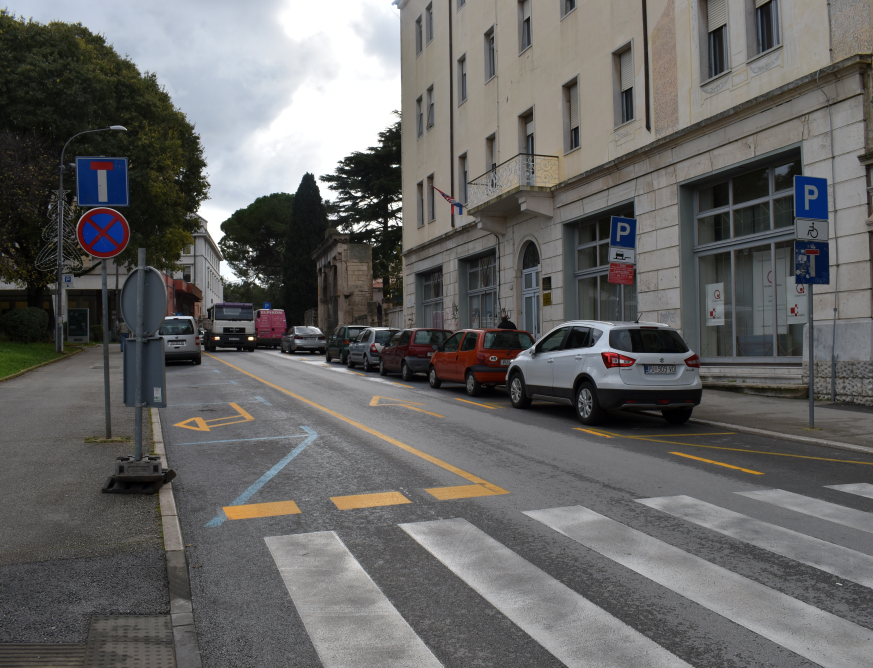 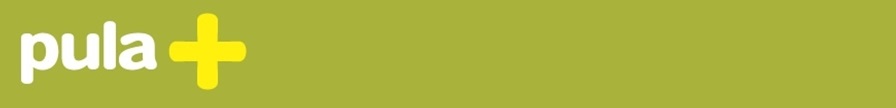 JAVNE POVRŠINE NA KOJIMA NIJE DOPUŠTEN PROMET
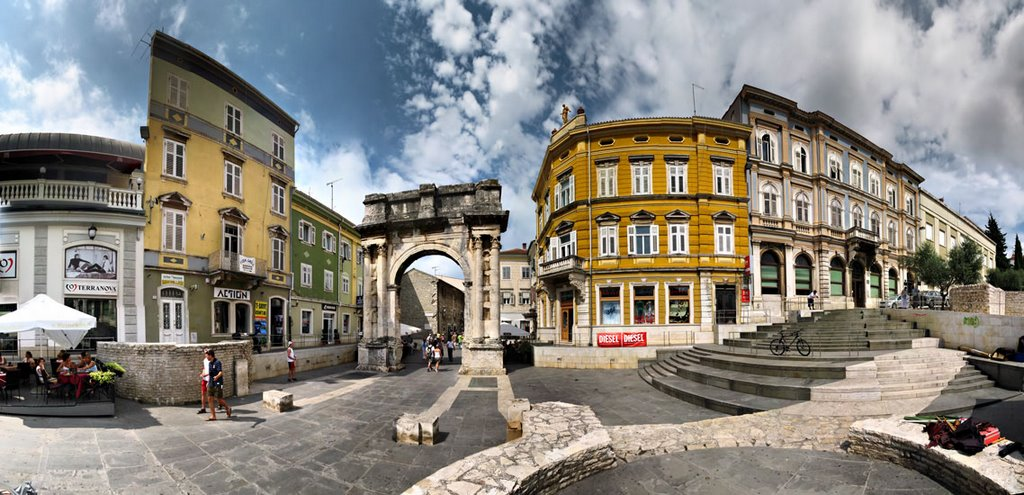 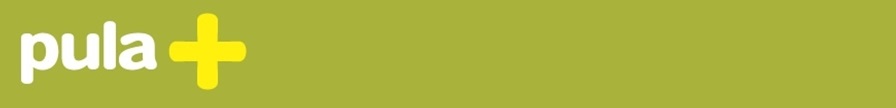 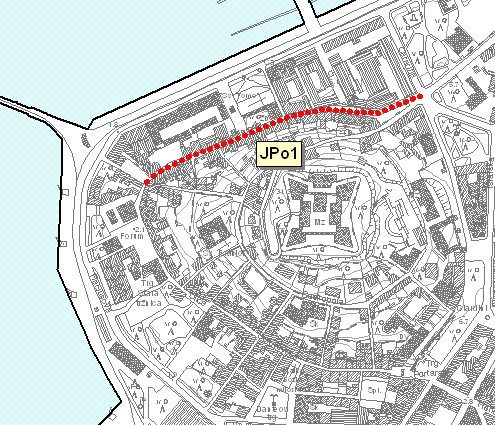 KANDLEROVA ULICA
3,3 MILIJUNA KUNA OSIGURAVA SE ZA AKTIVNOSTI
VEZANE UZ REKONSTRUKCIJU/UREĐENJE 
KANDLEROVE ULICE
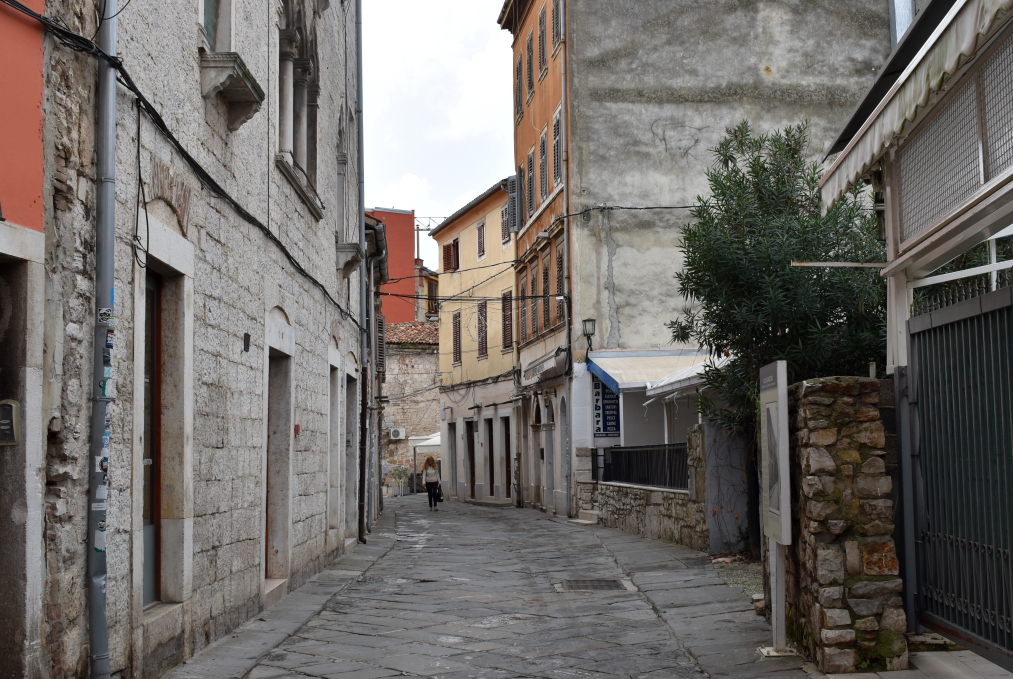 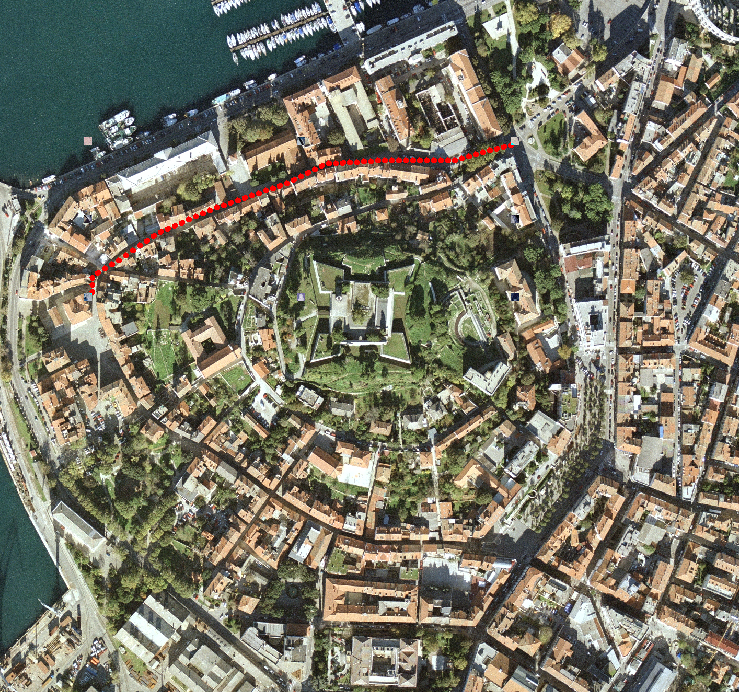 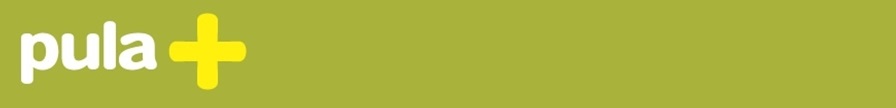 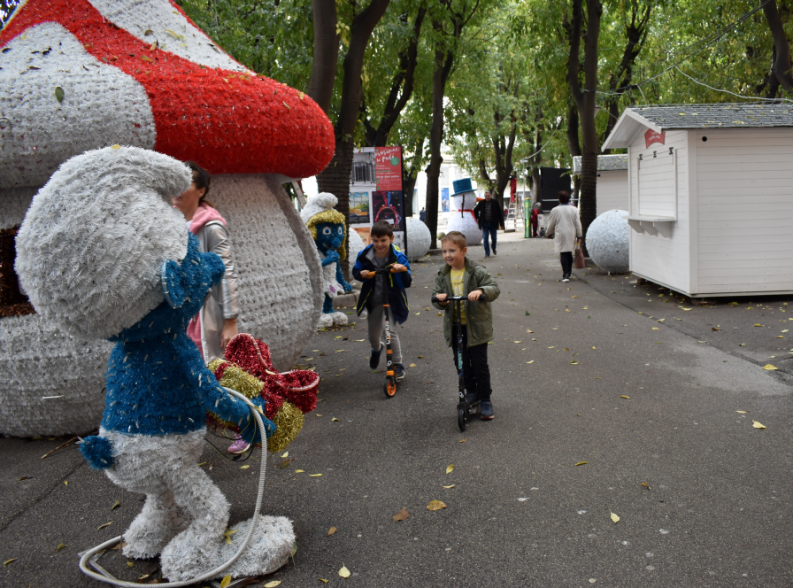 GIARDINI
500 TISUĆA KUNA OSIGURAVA SE ZA AKTIVNOSTI 
KOJE JE POTREBNO PROVESTI 
U CILJU REALIZACIJE UREĐENJA GIARDINA
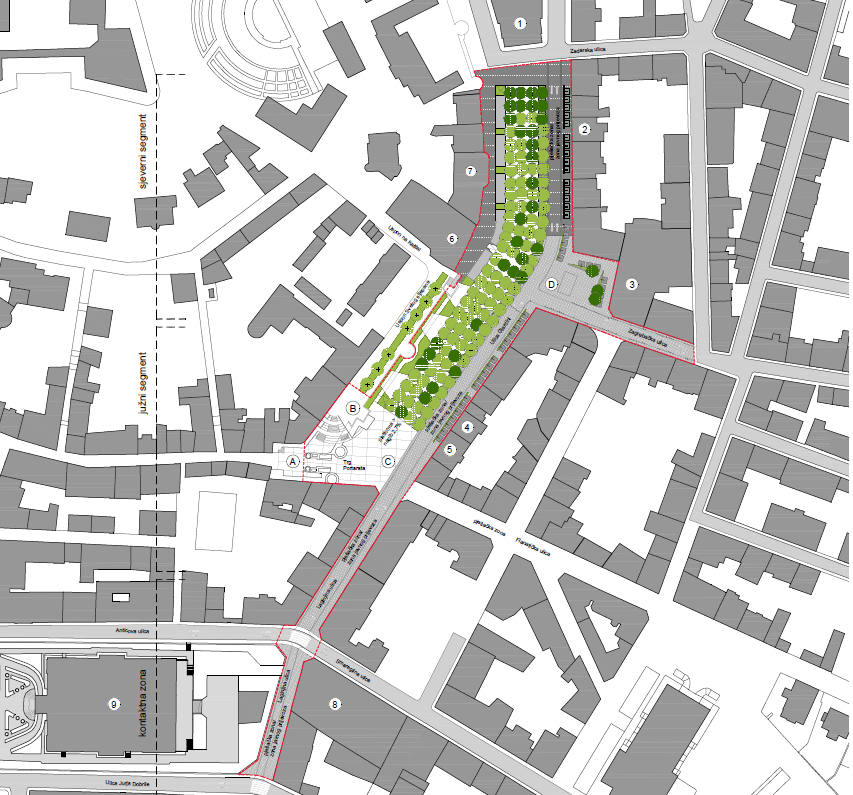 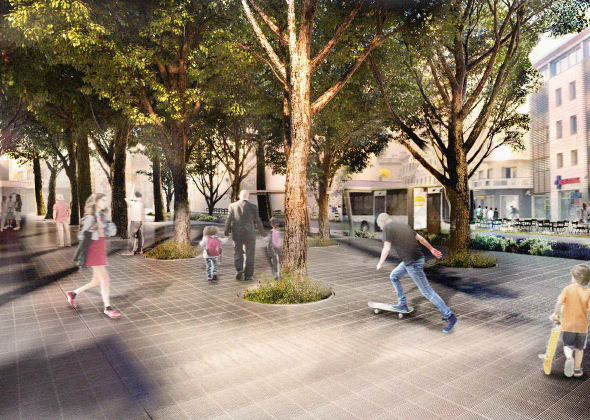 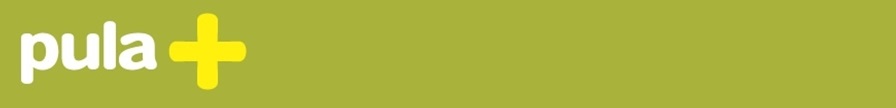 DANTEOV TRG
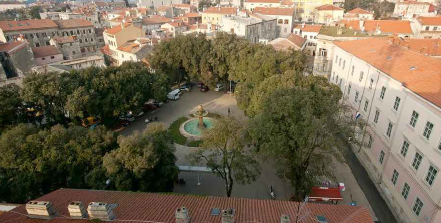 450 TISUĆA KUNA OSIGURAVA SE ZA AKTIVNOSTI KOJE JE POTREBNO PROVESTI U CILJU REALIZACIJE UREĐENJA DANTEOVOG TRGA
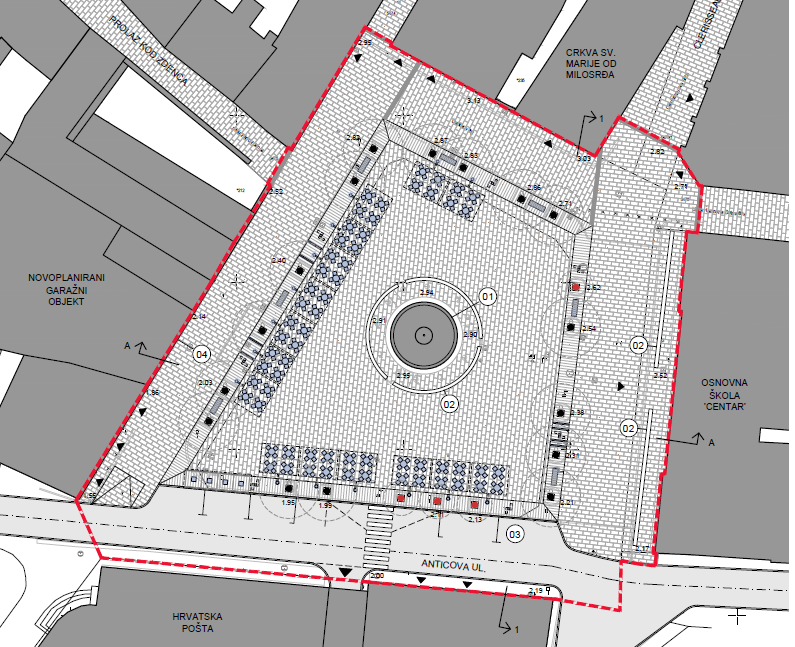 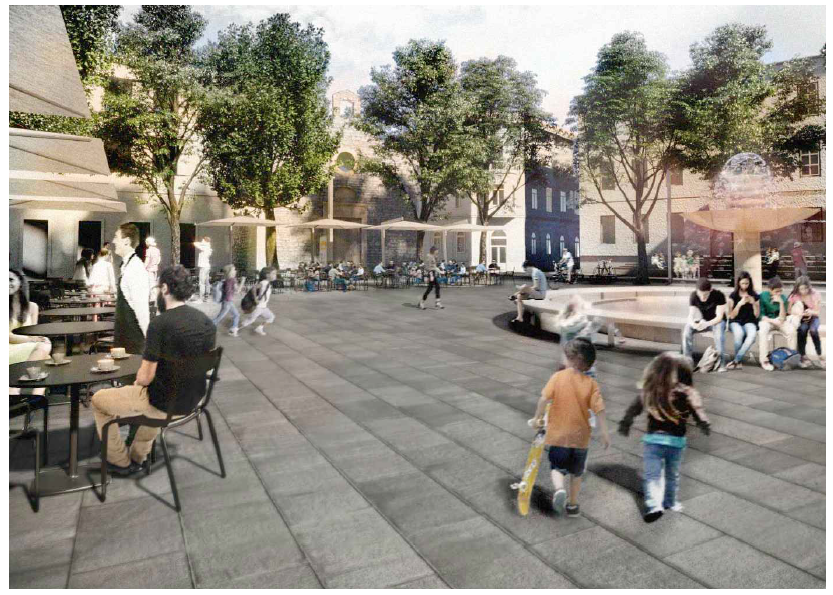 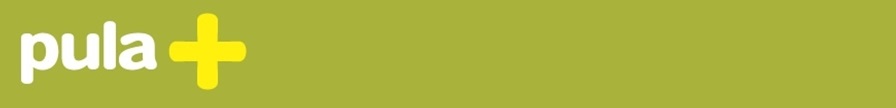 GROBLJA I KREMATORIJI NA GROBLJIMA
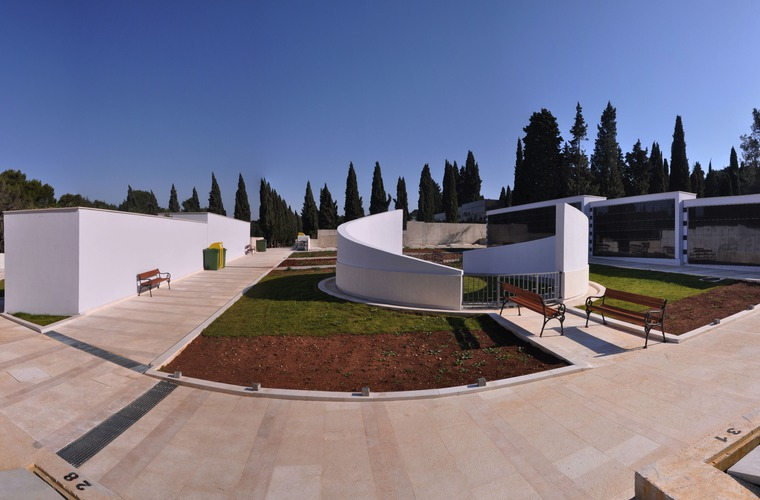 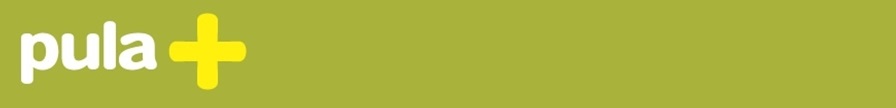 ZA DOVRŠETAK IZGRADNJE PROŠIRENJA GROBLJA U ŠTINJANU OSIGURAVA SE 1,95 MILIJUNA KUNA

500 TISUĆA KUNA OSIGURAVA SE ZA IZGRADNJU OBJEKATA ZA UKOP NA GRADSKOM GROBLJU PULA
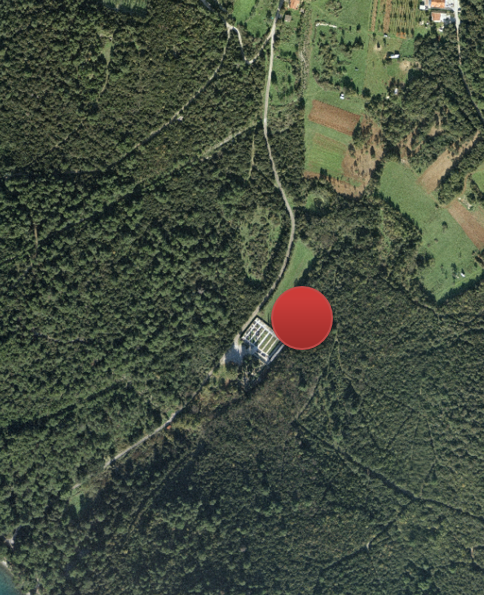 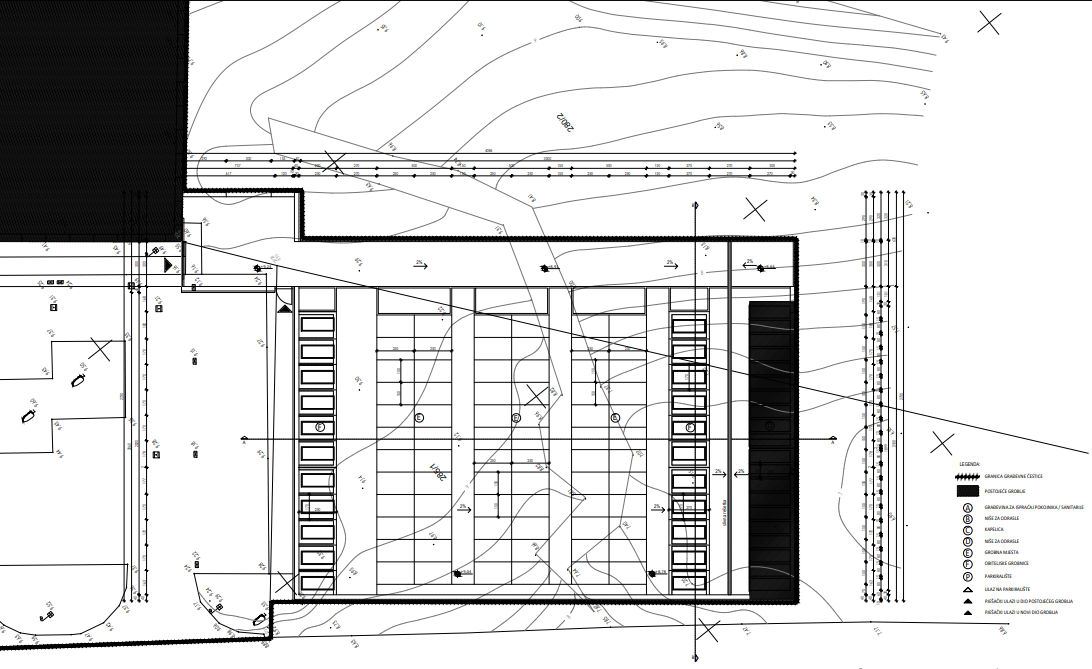 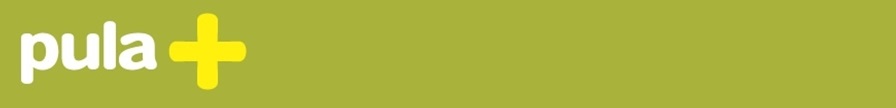 GRAĐEVINE NAMIJENJENE OBAVLJANJU JAVNOG PRIJEVOZA
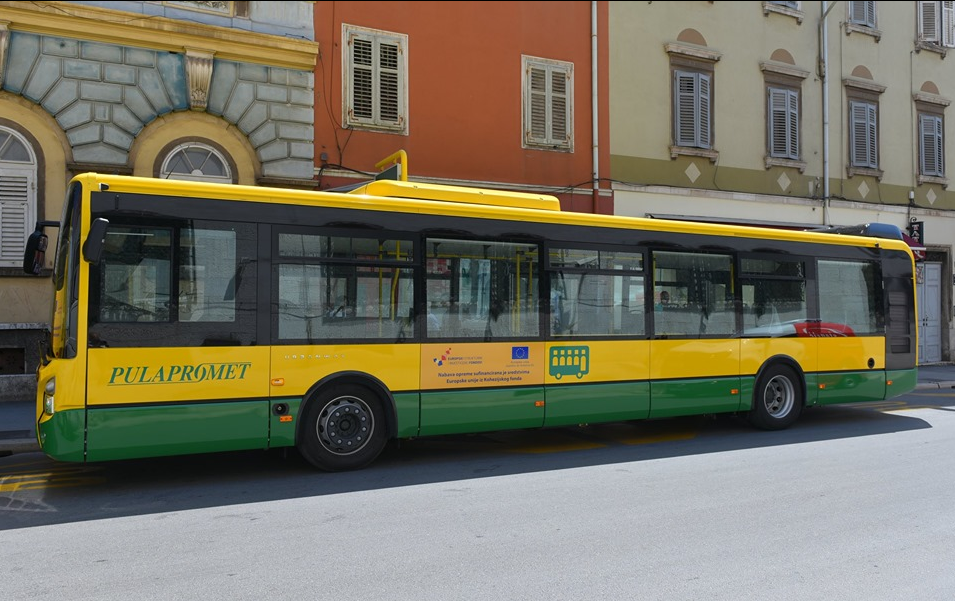 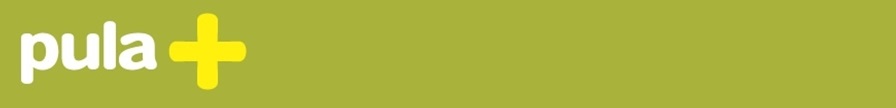 UREĐENJE SERVISNE RADIONICE I GARAŽE
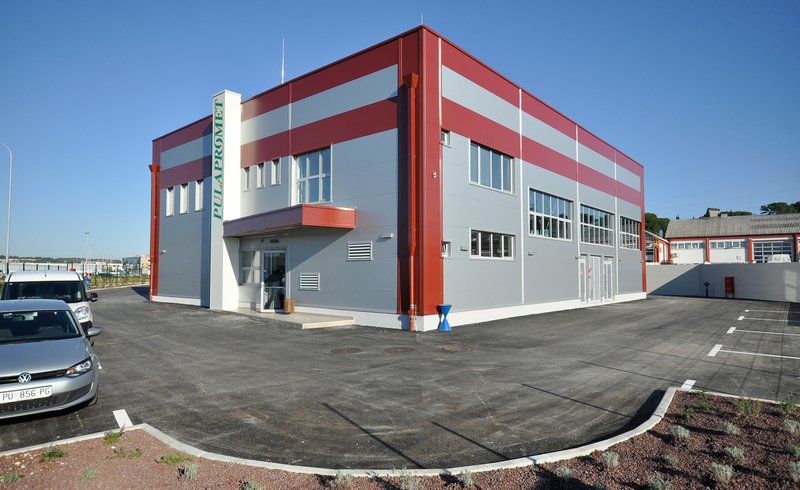 1,5 MILIJUN KUNA OSIGURAVA SE 
ZA UREĐENJE SERVISNE RADIONICE TE
PRIPREMNE AKTIVNOSTI VEZANE UZ
IZGRADNJU GARAŽE/NADSTREŠNICE
ZA POTREBE AUTOBUSA PULAPROMETA
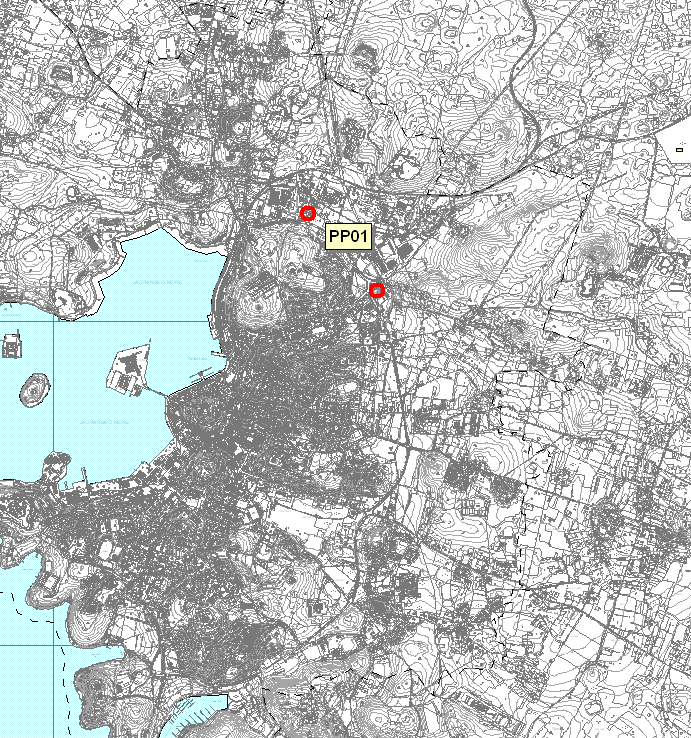 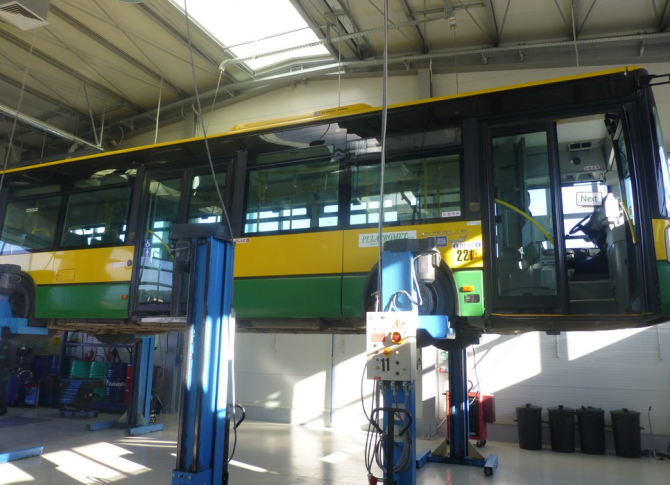 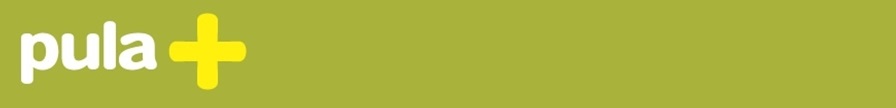 REKAPITULACIJA
UKUPNA SREDSTVA ZA REALIZACIJU PLANIRANE KOMUNALNE INFRASTRUKTURE UTVRĐUJU SE U IZNOSU OD 42.600.000,00 KUNA:
NERAZVRSTANE CESTE – 31.070.000,00 kuna
JAVNE POVRŠINE NA KOJIMA NIJE DOPUŠTEN PROMET – 4.250.000,00 kuna
JAVNA PARKIRALIŠTA – 1.530.000,00 kuna
JAVNE ZELENE POVRŠINE – 1.000.000,00 kuna
JAVNA RASVJETA – 800.000,00 kuna
GROBLJA I KREMATORIJ NA GROBLJIMA  – 2.450.000,00 kuna
GRAĐEVINE NAMIJENJENE OBAVLJANJU JAVNOG PRIJEVOZA – 1.500.000,00 kuna
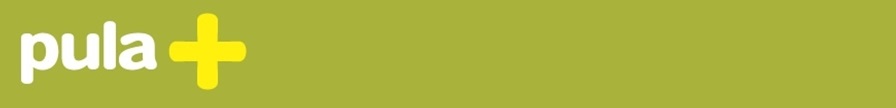 SUSTAV GOSPODARENJA KOMUNALNIM OTPADOM
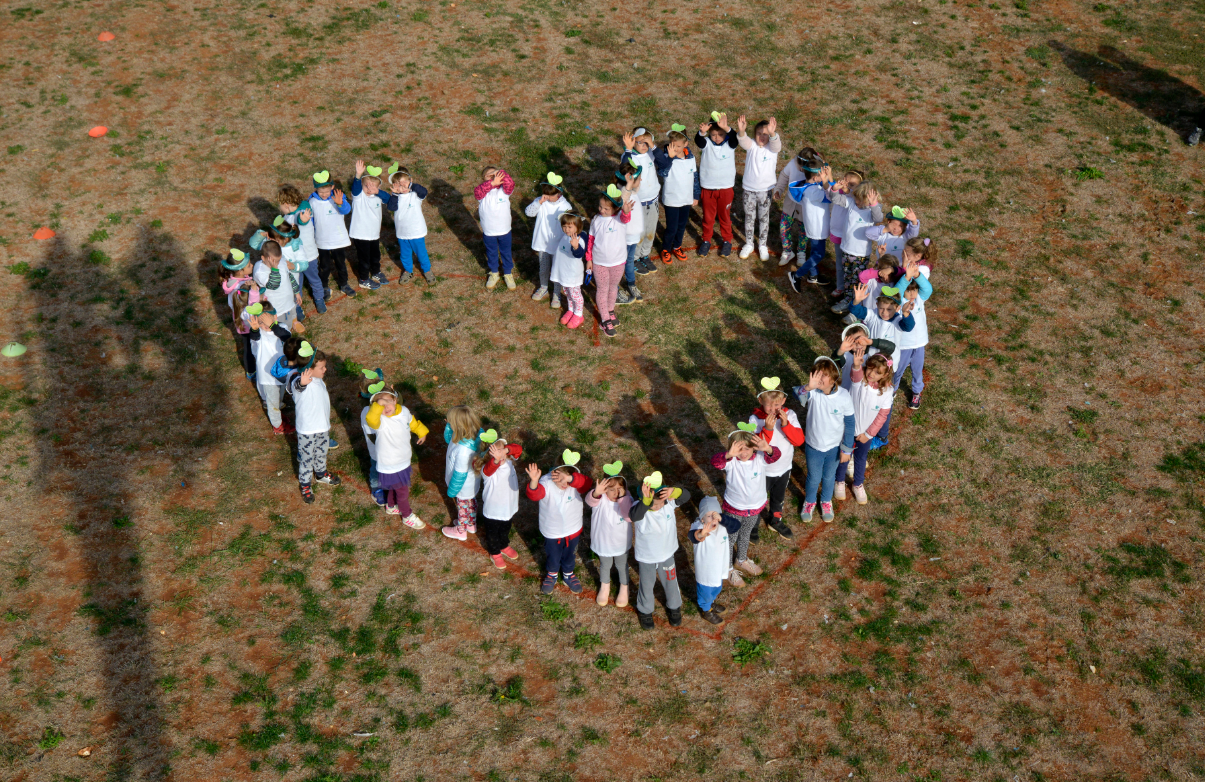 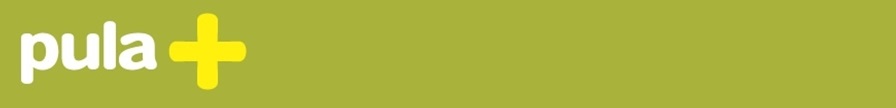 DODAJMO JOŠ DA SE OVIM PROGRAMOM PLANIRA I IZNOS OD 32,95 MILIJUNA KUNA 
ZA UNAPRJEĐENJE SUSTAVA GOSPODARENJA KOMUNALNIM OTPADOM 
SVE PLANIRANE AKTIVNOSTI FINANCIRATI ĆE SE IZ SREDSTVA POMOĆI FONDA ZA ZAŠTITU OKOLIŠA I ENERGETSKU UČINKOVITOST,  DRŽAVNOG PRORAČUNA TE PRORAČUNA GRADA PULE.
SAMO NA SANACIJU ZATVORENOG ODLAGALIŠTA OTPADA ODNOSI SE 30 MILIJUNA KUNA
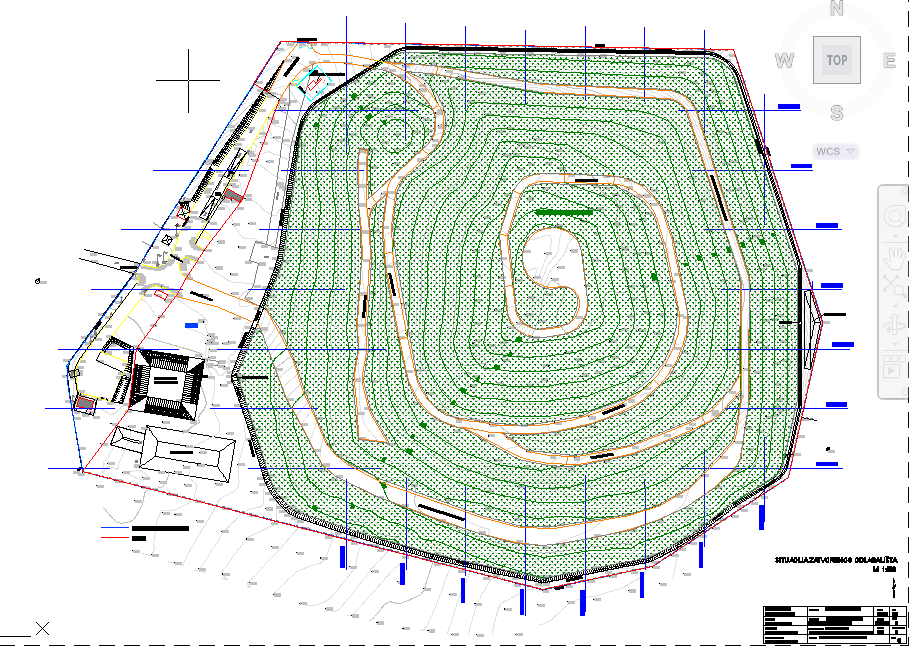 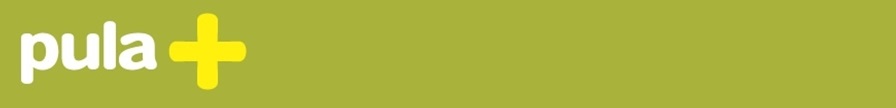 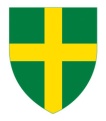 HVALA NA PAŽNJI
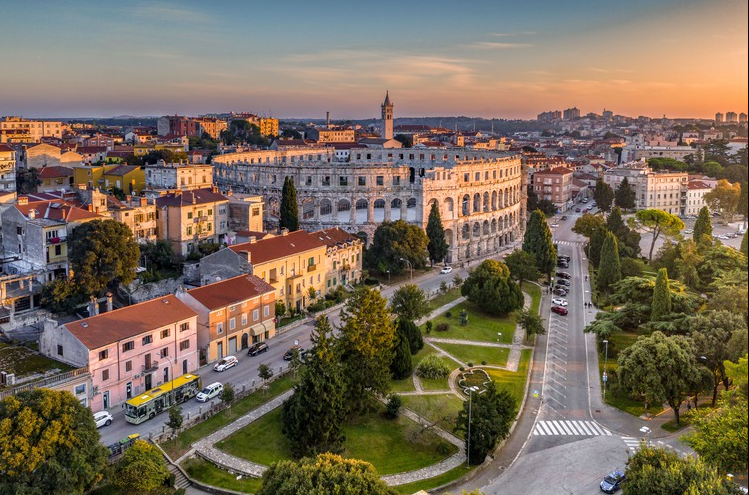